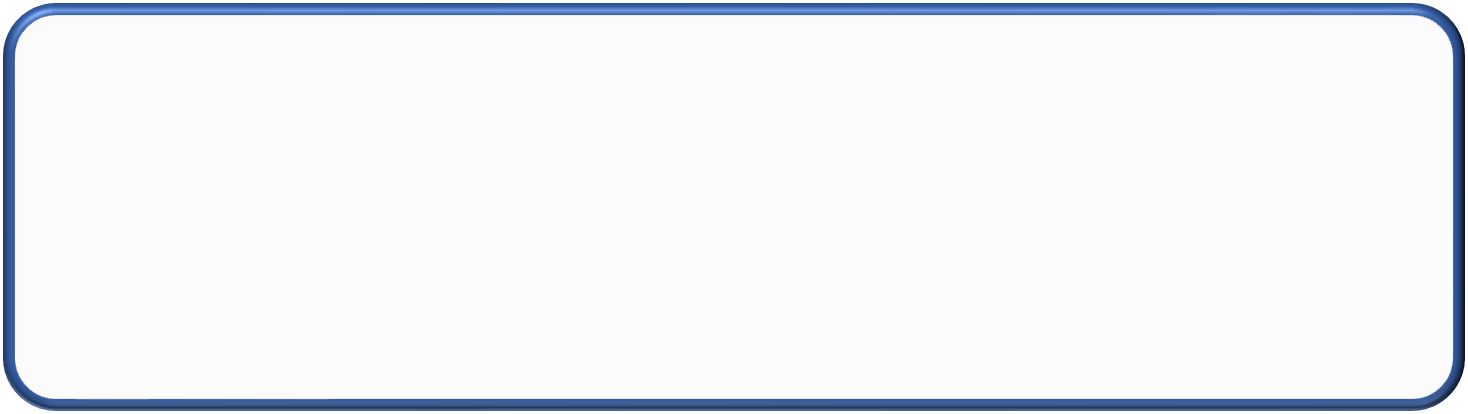 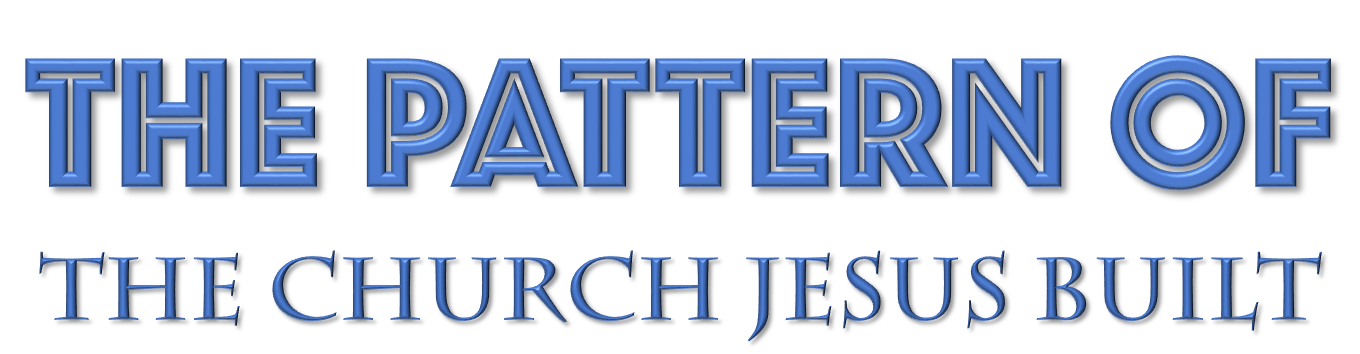 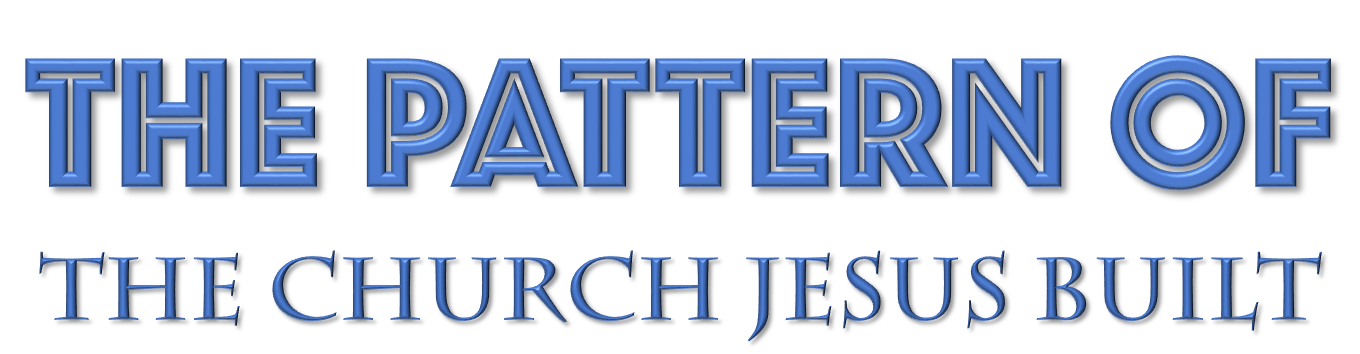 Luke 8:11;  2 Timothy 1:13; Hebrews 8:3–6
Hebrews 8:3–6 (NKJV)
3 For every high priest is appointed to offer both gifts and sacrifices. Therefore it is necessary that this One also have something to offer. 4 For if He were on earth, He would not be a priest, since there are priests who offer the gifts according to the law; 5 who serve the copy and shadow of the heavenly things, as Moses was divinely instructed when he was about to make the tabernacle. For He said, “See that you make all things according to the pattern shown you on the mountain.” 6 But now He has obtained a more excellent ministry, inasmuch as He is also Mediator of a better covenant, which was established on better promises.
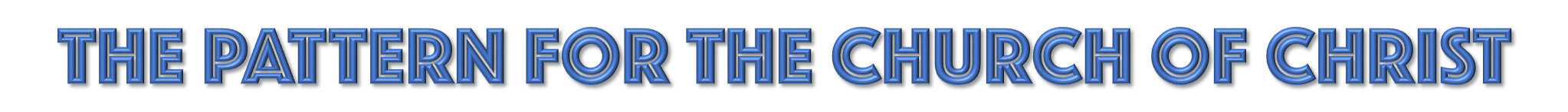 “Progressive Christianity may be defined as follows: This is a post-liberal theological movement within Christianity that seeks to reform the faith via the insights of post-modernism and a reclaiming of the truth beyond the verifiable historicity and factuality of the passages in the Bible … They have been indoctrinated to oppose pattern theology, traditionalism, perfectionism, and a Pharisaic approach to faith. Instead of recognizing that there is, indeed, a pattern for the work, worship, and organization of the church, and seeking to conform to the biblical standard, they adopt the inclusive language of progressivism, without acknowledging their evolving mindset (at least in the early stages). The progressive mindset inevitably leads to broad-based cultural accommodation, and an increasing tolerance
for doctrinal error. … in the cultural arena, if a person self-identifies as a “Purple-Headed-Puppy” and their chosen pronouns are “It/That,” I must refer to them accordingly, or be condemned as unloving and judged guilty of having committed a thought/speech crime. In the spiritual arena, if a person manifests an increasing tolerance for doctrinal error, I am at fault for pointing out his digression and warning others about it.” (By Mark Mayberry - Progressive Perverseness - EDITORIAL: Truth Magazine / February, 2024 | No. 2 | Vol. 68)
THE SEED, PATTERN & BLUEPRINT PRINCIPLE
Watermelon SEEDS
Tomato SEEDS
Corn SEEDS
Gensis 1:11;  2 Timothy 1:13; Hebrews 8:3–6
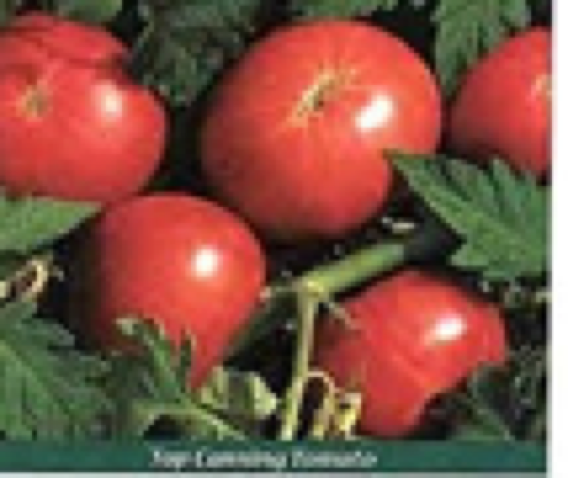 “yields fruit according to its kind, whose seed is in itself” (Genesis 1:11)
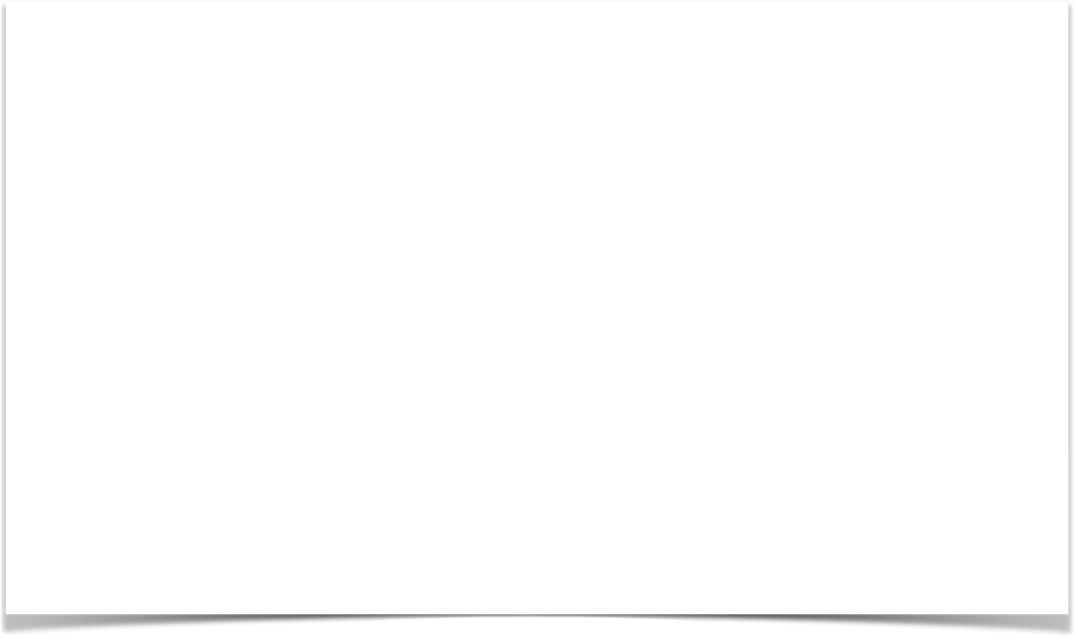 When original patterns are followed, the SAME results are reproduced over and over again!
THE SEED, PATTERN & BLUEPRINT PRINCIPLE
Luke 8:11;  2 Timothy 1:13; Hebrews 8:3–6
“Hold fast the pattern of sound words which you have heard from me” (2 Timothy 1:13)
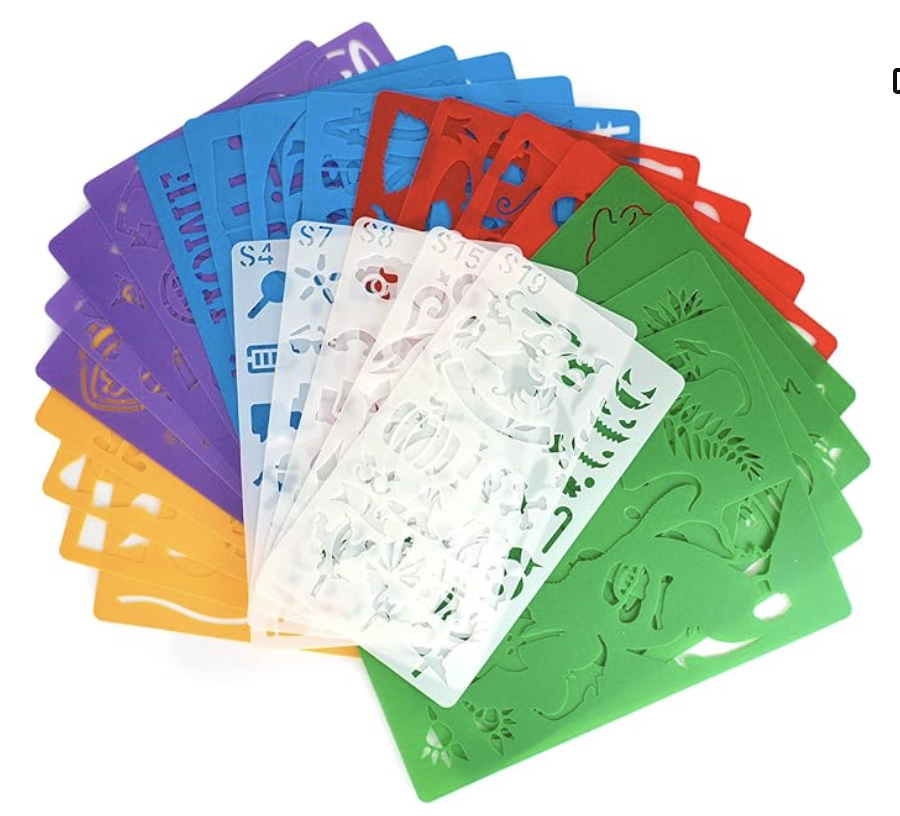 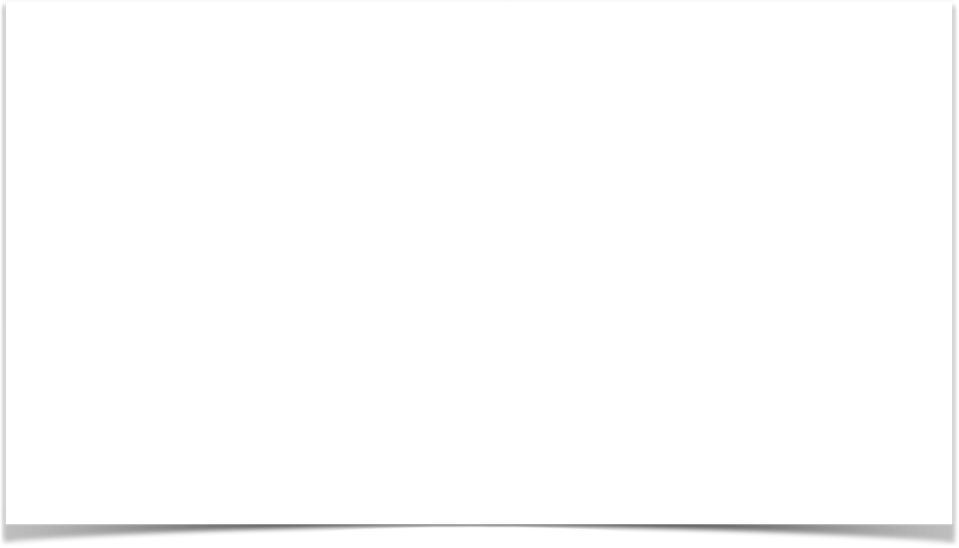 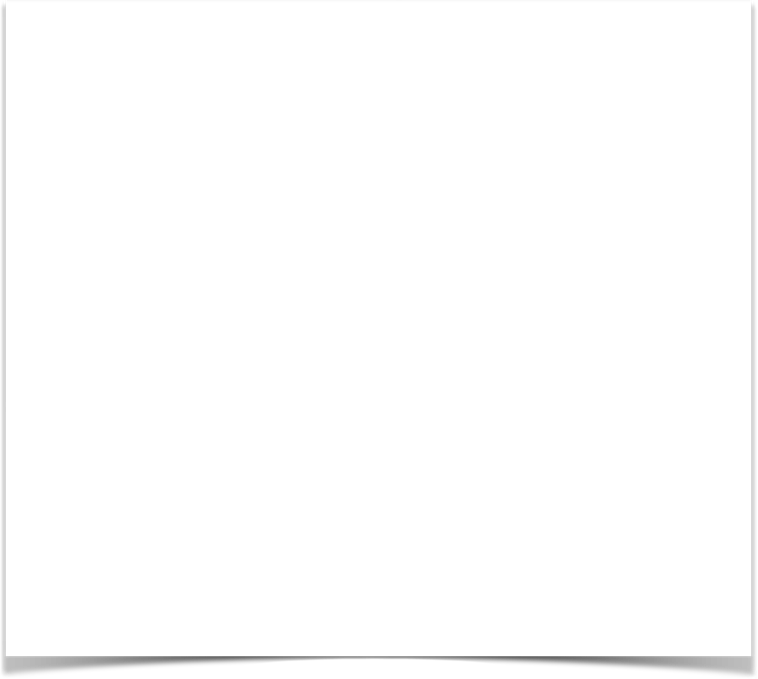 Blueprints, when followed, will always result in a building being what its designer intended it to be!
THE SEED, PATTERN & BLUEPRINT PRINCIPLE
Luke 8:11;  2 Timothy 1:13; Hebrews 8:3–6
“See that you make all things according to the pattern …” (Hebrews 8:5)
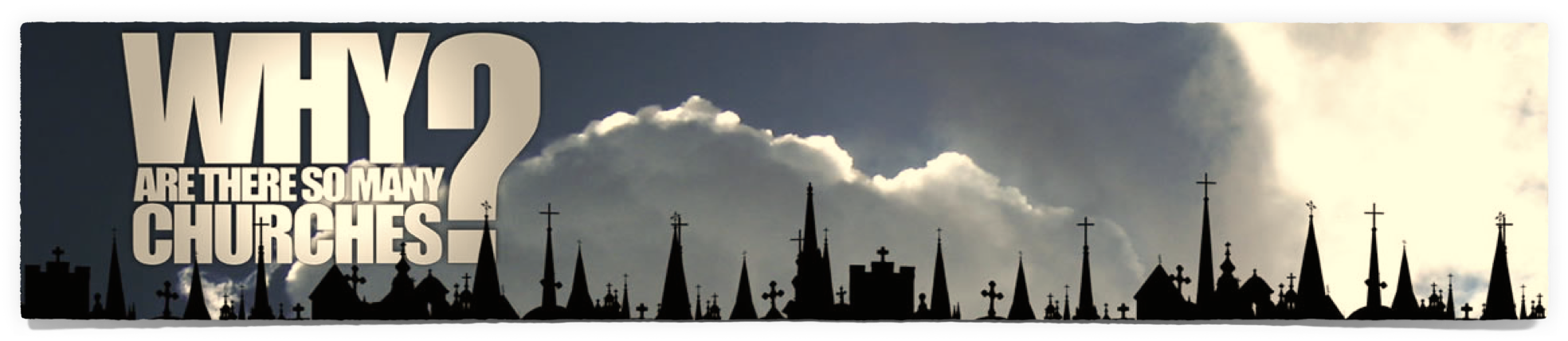 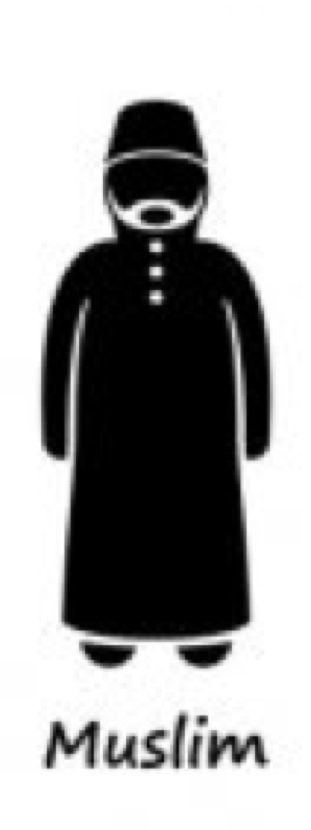 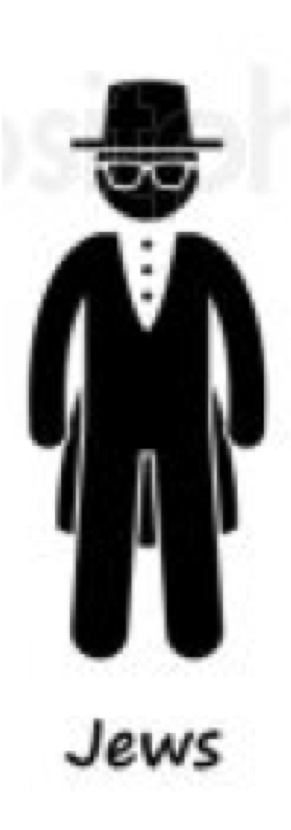 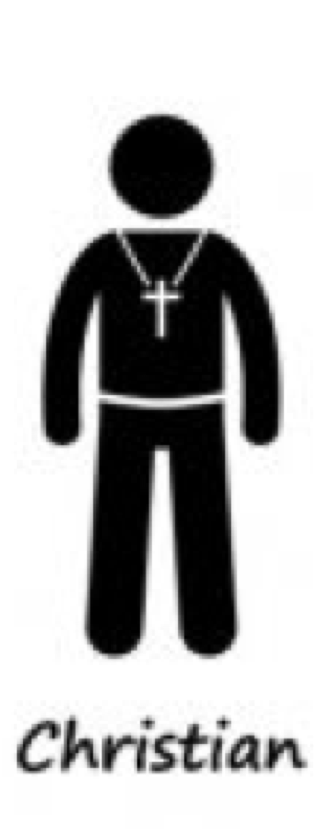 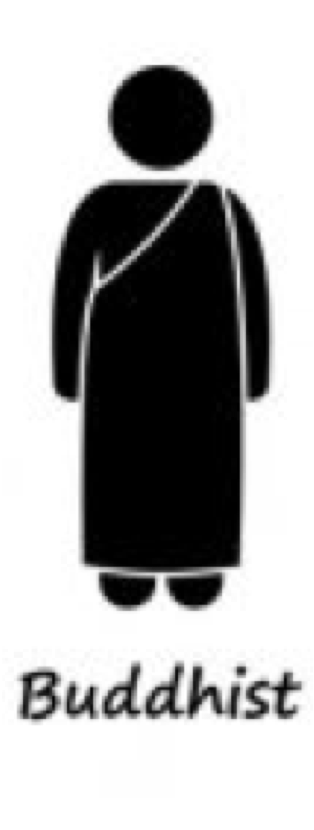 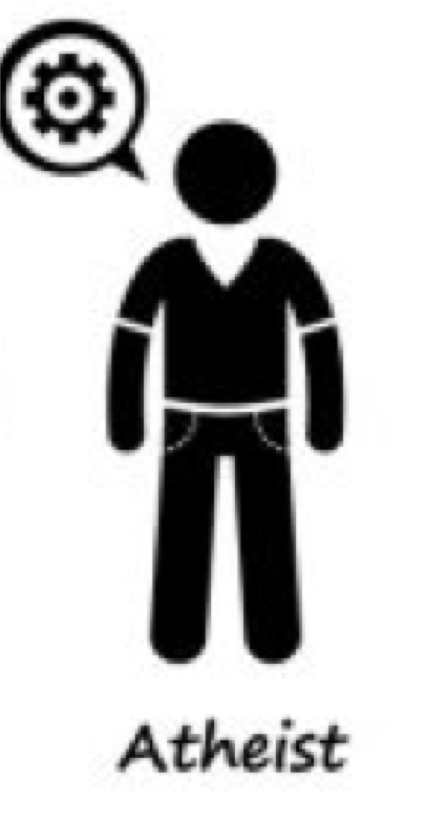 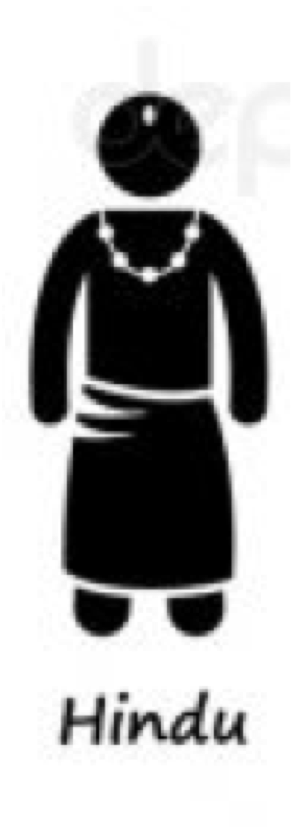 DIFFERENT SEEDS / PATTERNS RESULT IN DIFFERENT BELIEF SYSTEMS
The Vedas (/ˈveɪdəz, ˈviː-/;[1] Sanskrit
Buddhavacana - The Word of the Buddha
The Bible - - Followers of Jesus
The Koran - And The Ḥadīth
The Torah - Law of Moses
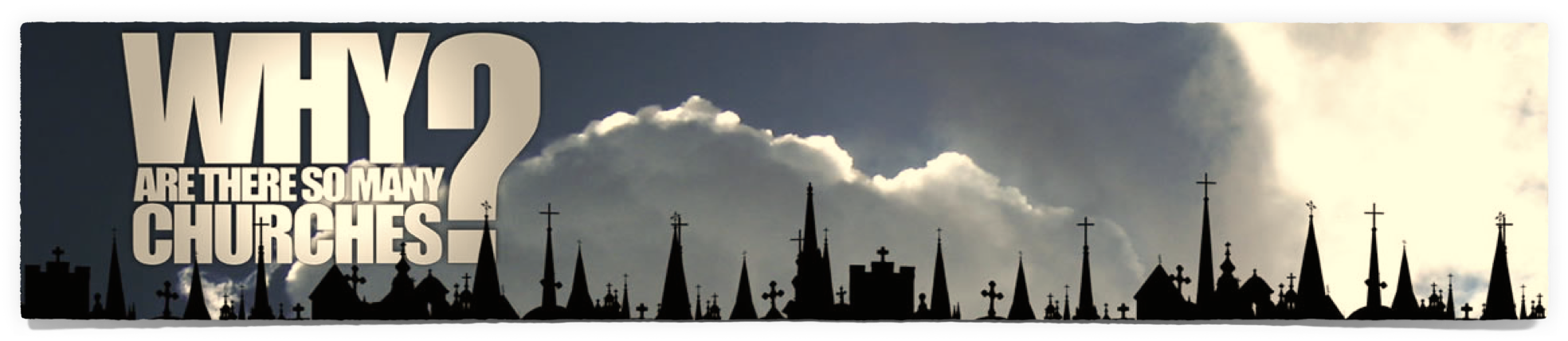 DIFFERENT SEEDS / PATTERNS RESULT IN DIFFERENT BELIEF SYSTEMS
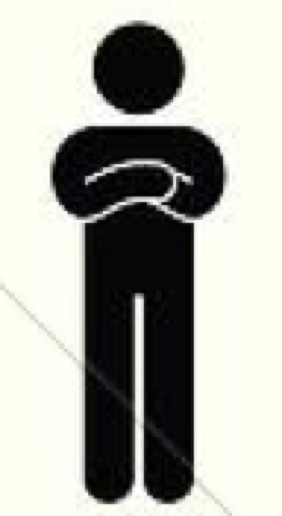 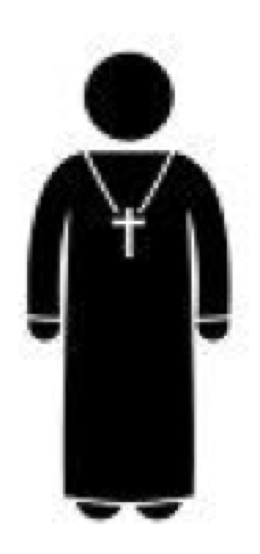 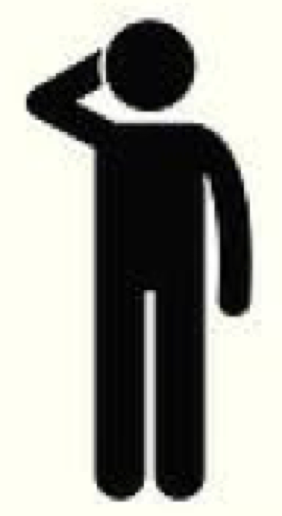 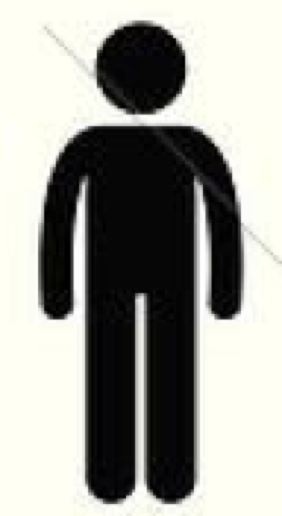 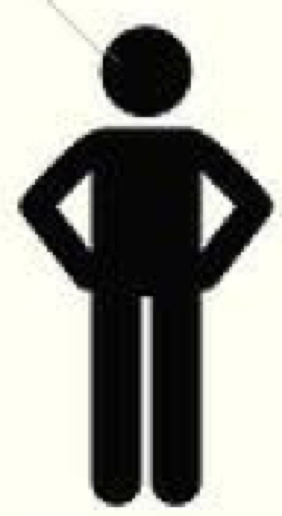 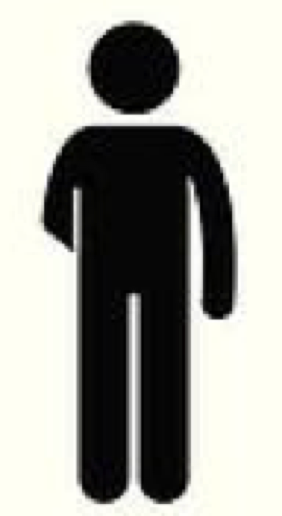 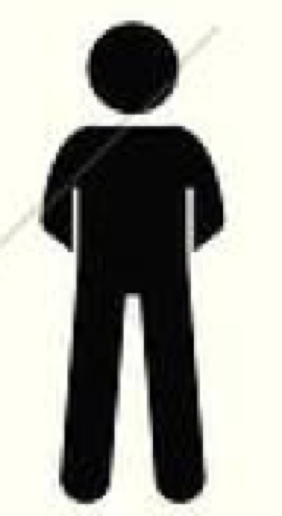 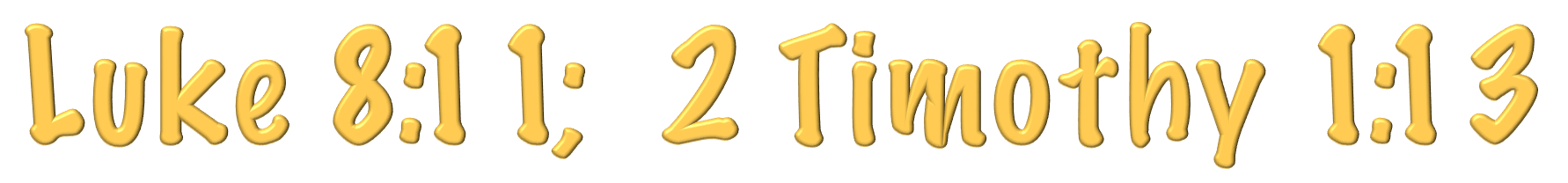 J. Witness
Baptist
Methodist
Presb.
Mormon
Catholic
The Lord’s
RIGHT PATTERN = CHRIST’S ECCLESIA (CHURCH)
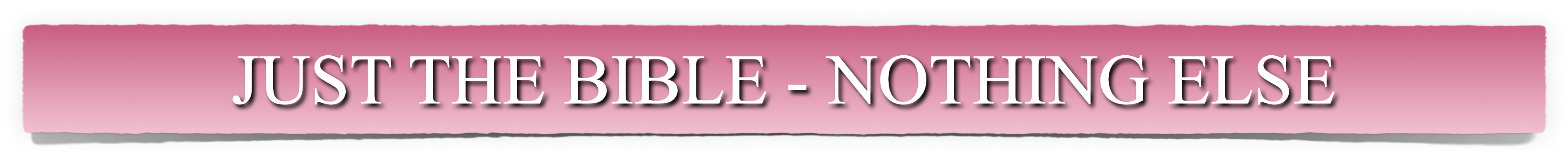 The LORD’S CHURCH Uses ONLY GOD’S WORD as its Guide in FAITH, TEACHING, ORGANIZATION, WORSHIP, & WORK, 
(2 Tim 3:16,17; 1 Pet 4:16; Col 3:17)
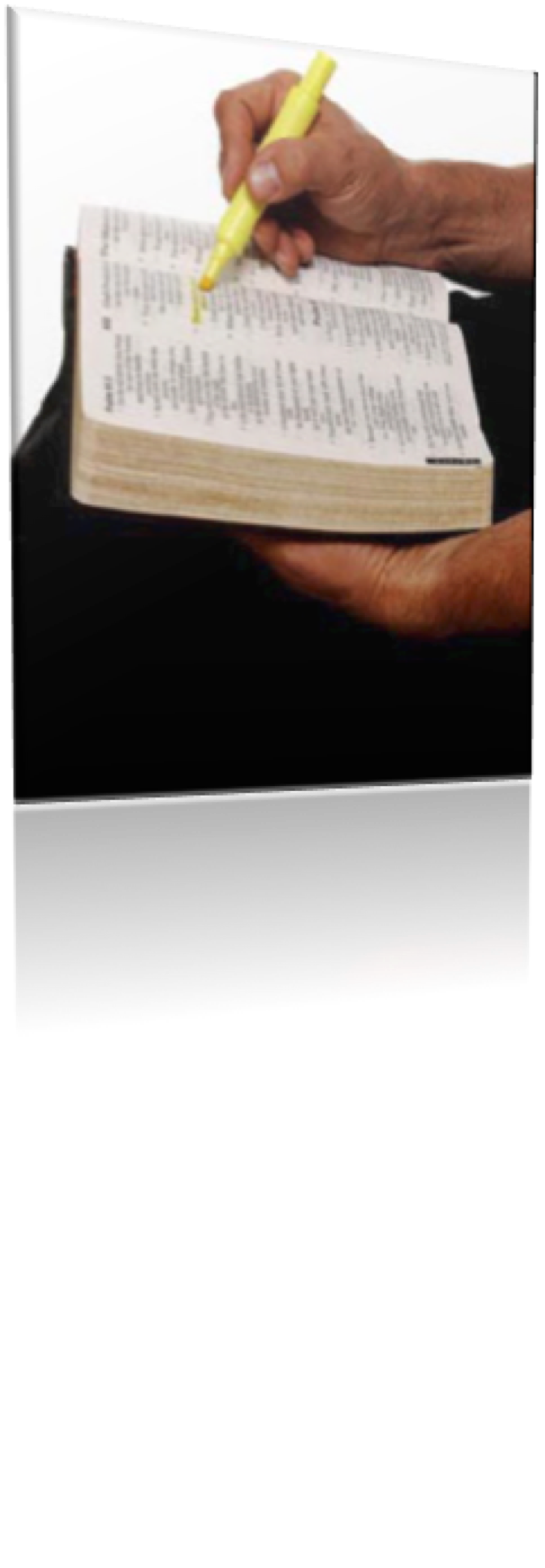 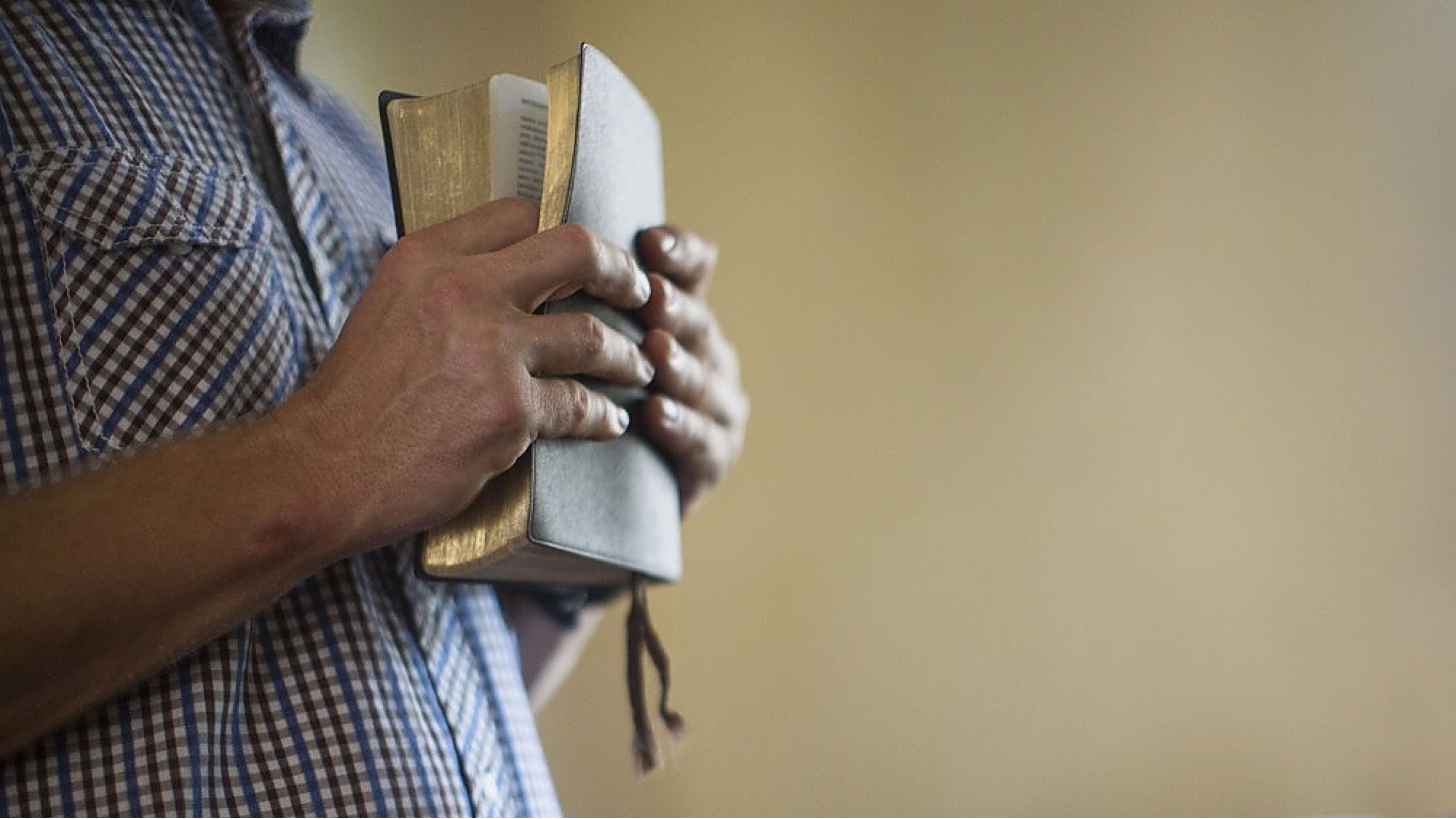 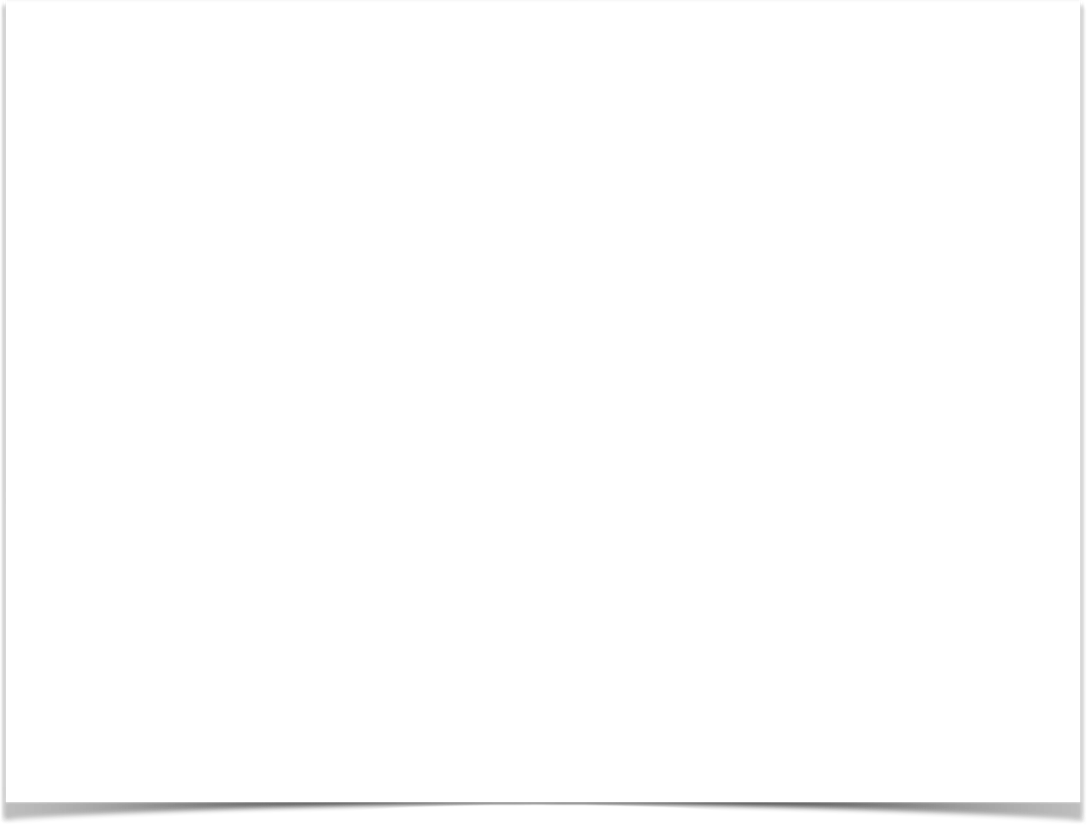 When GOD’S PATTERN for His church is followed, the result will always be what GOD intends for it to be!
RIGHT PATTERN = CHRIST’S ECCLESIA (CHURCH)
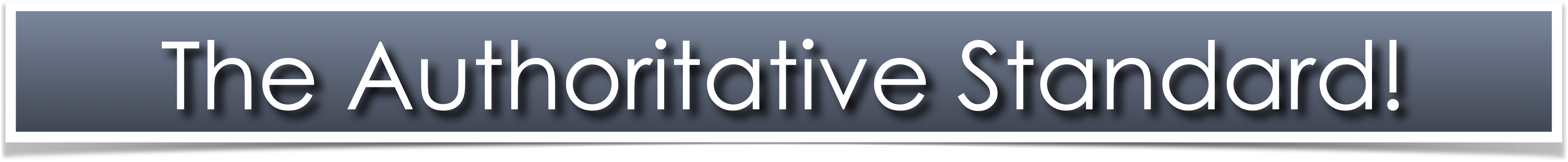 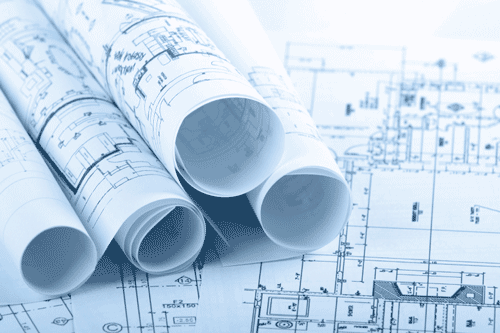 THE WORD OF GOD IS THE STANDARD BY WHICH OUR EVERY WORD AND DEED IS TO BE MEASURED.
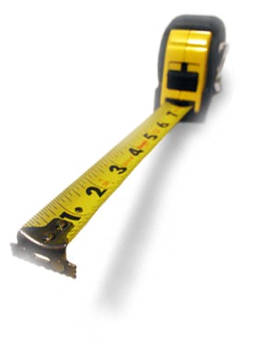 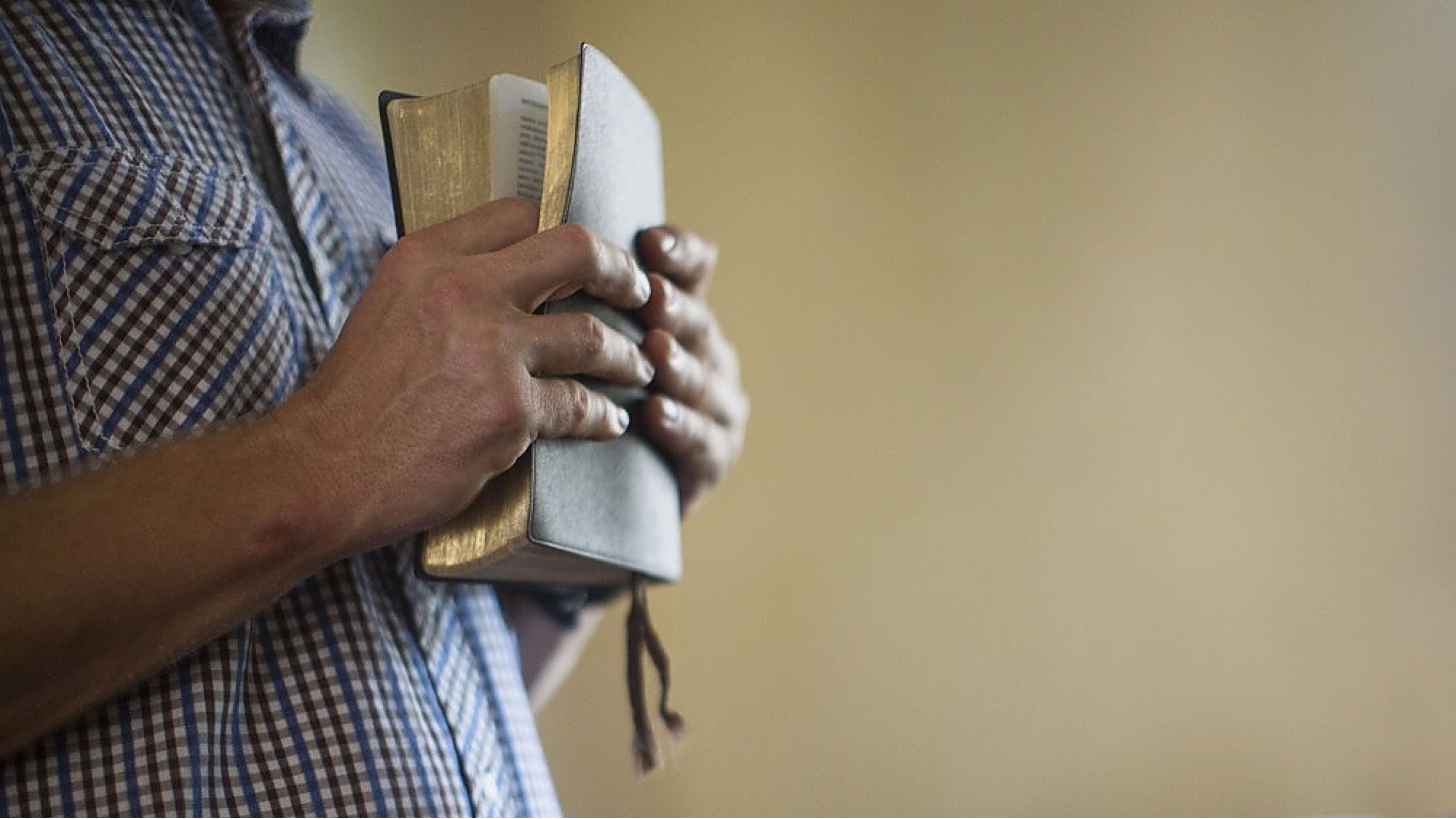 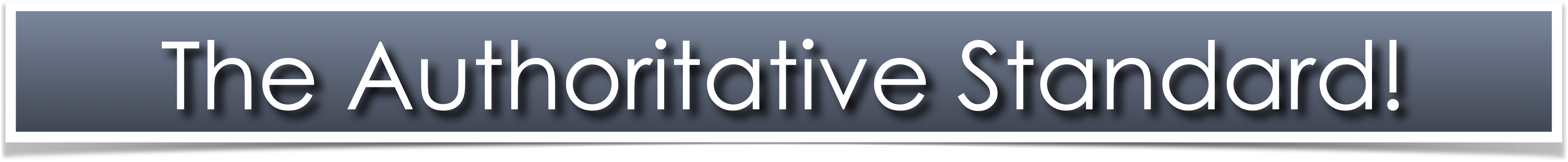 THE BIBLE / GOD’S WORD IS ENOUGH
The Comprehensive Nature of The New Testament Scriptures 
Sufficiently Instructs (2 Tim 3:16,17)
Cannot Be Transgressed (2 John 9)
Understandable (Eph 3:3-5)
The totality of information revealed regarding any act of righteousness forms the pattern for that act (2 Tim 1:13; 3:16,17; 2 Pet 1:3; etc.)
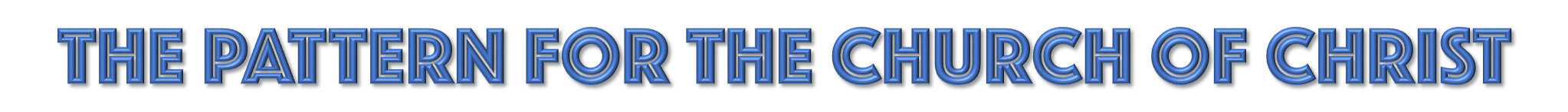 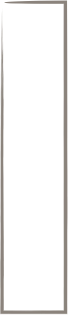 LOCAL
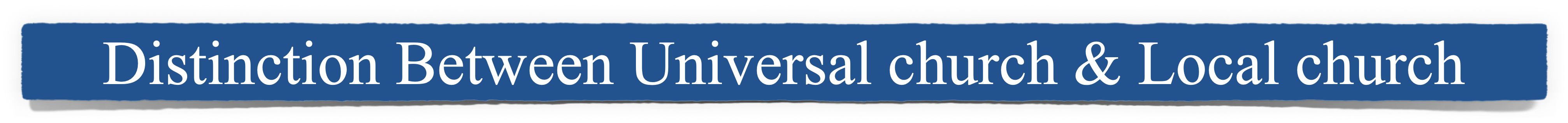 U
N
I
V
E
R
S
A
L
Only one
Individual Christians
All the saved
No earthly organization
ORIGIN (Eph 3:10; Acts 2) 
FOUNDATION (1 Cor 3:11)
BUILDER (Mat 16:18; Acts 2:47)
HEAD (Eph 1:22; Col 1:18)
STANDARD (2 Tim 3:16,17; 1 Pet 4:11)
DOCTRINE – (Acts 2:42; 1 John 9)
ORGANIZATION (Acts 20:28; Phili 1:1)
WORSHIP (John 4:24; Acts 2:42)
WORK (Ephesians 4:11-16)
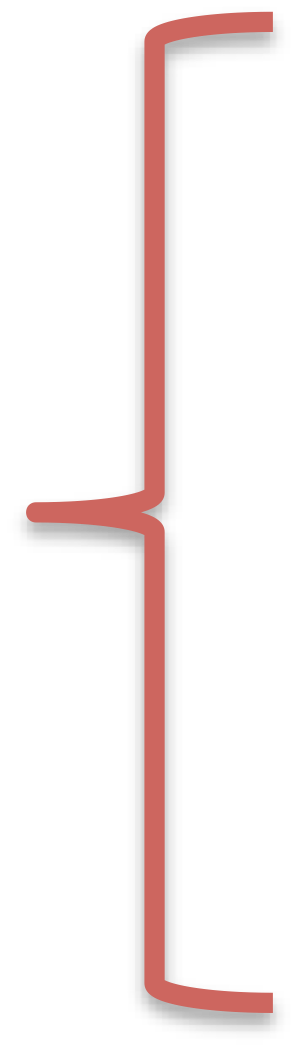 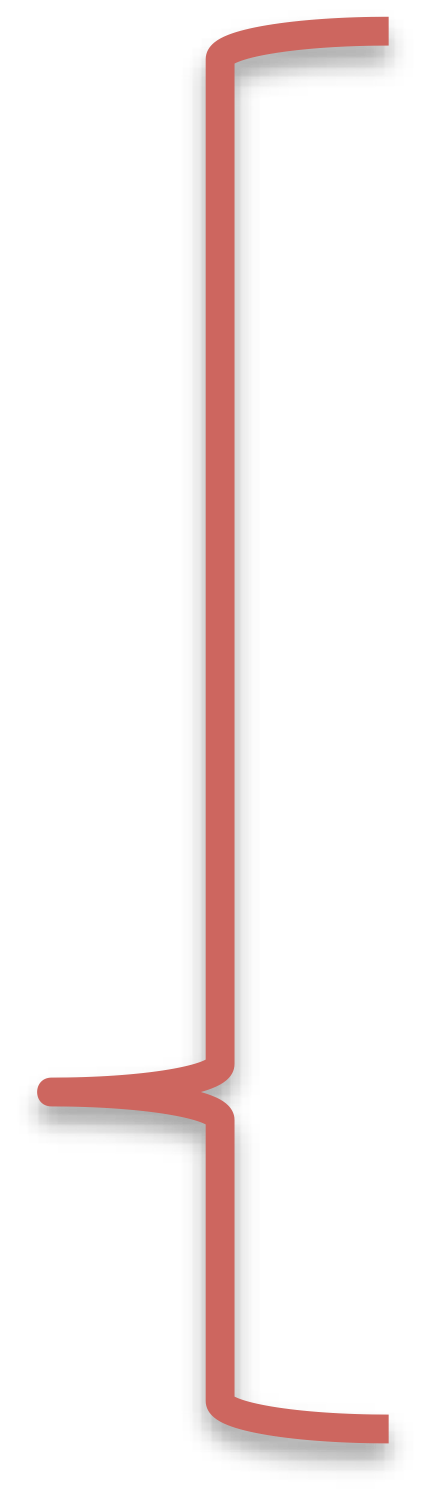 Christians who join together in a location
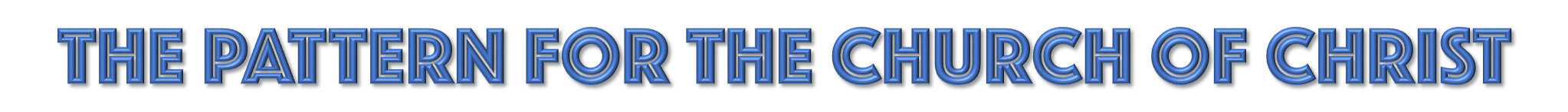 JESUS ONLY BUILT ONE CHURCH!!!
“Built by Jesus” (Matt. 16:18)
“Only One” (Eph. 4:4)
“Jesus head of the BODY, the CHURCH” (Col. 1:18; Eph. 1:22-23)
The Saved (Acts 2:47; Eph 5:23-27)
No earthly organization (Ep. 2:19-22; 1 Pet. 2:25)
Those who have obeyed the gospel (Acts 2:38-47)
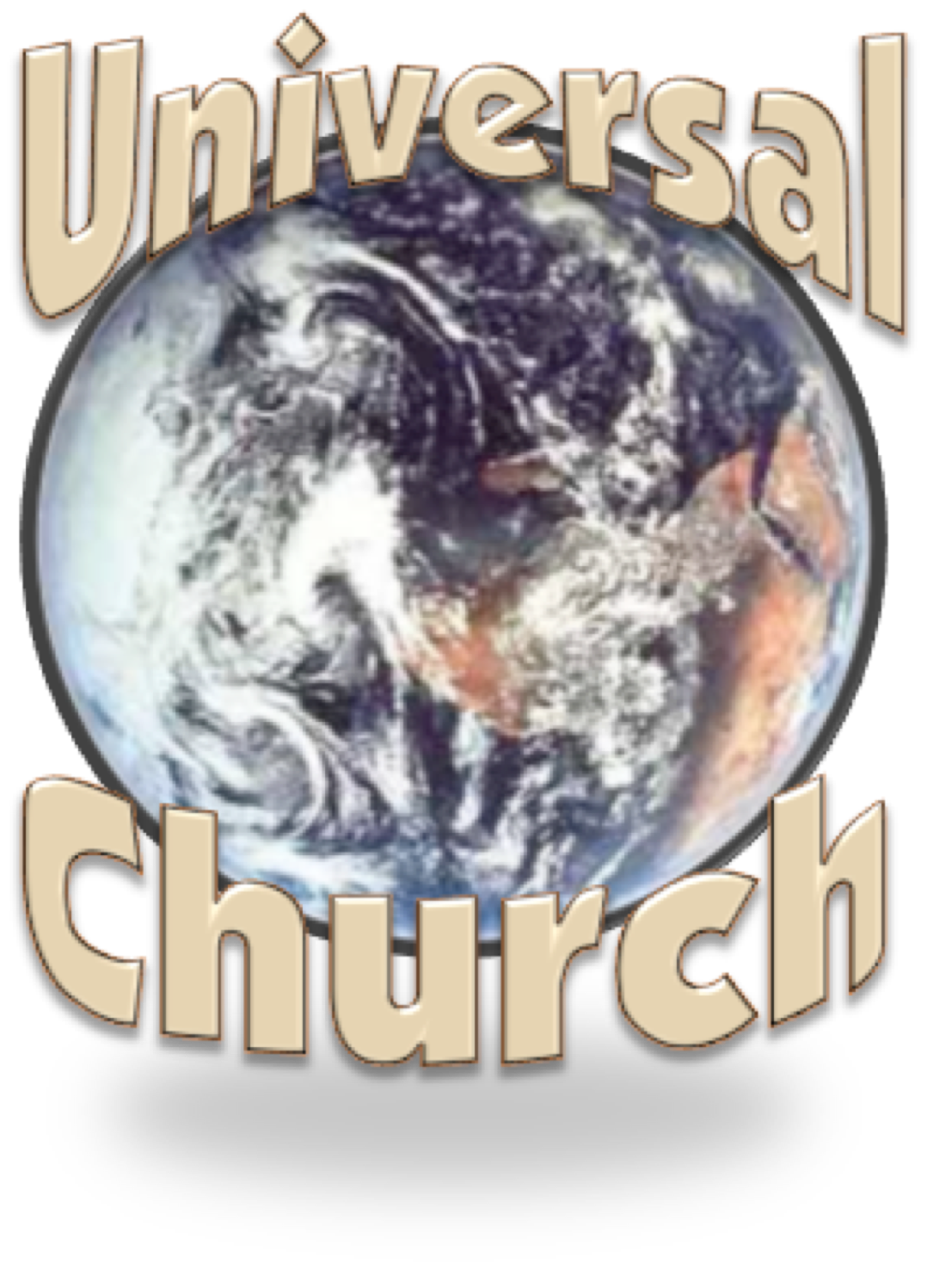 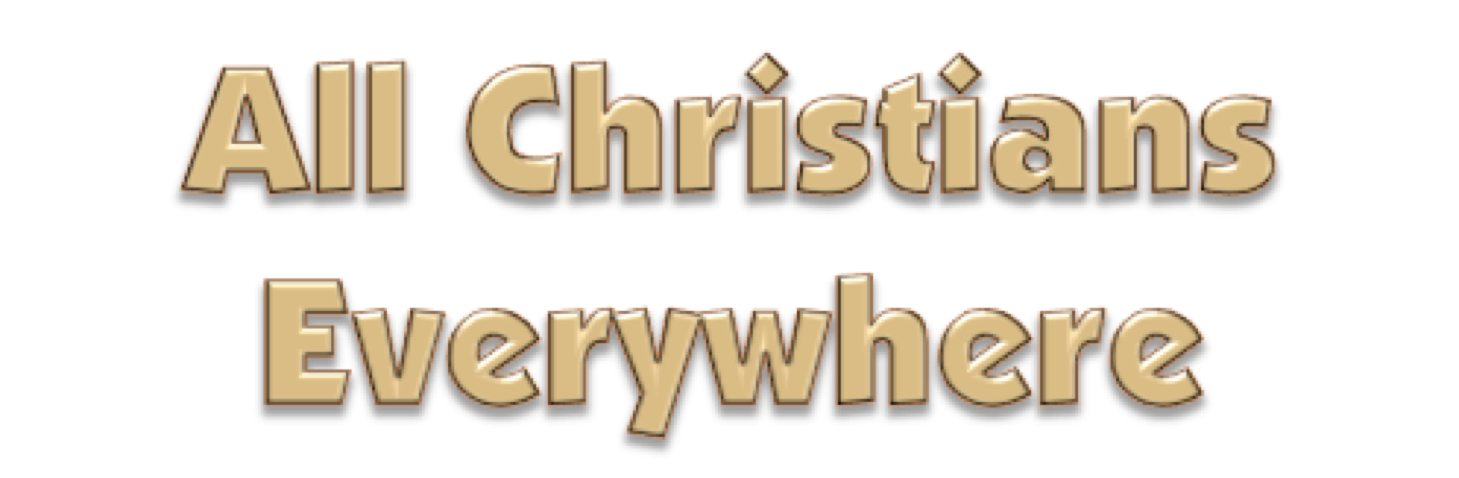 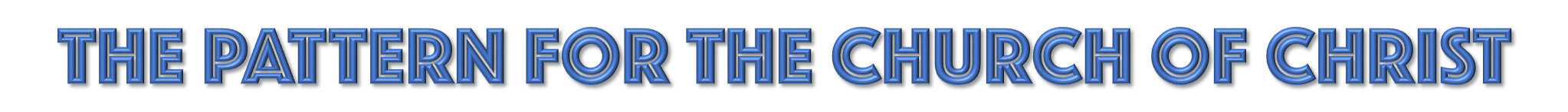 CHURCHES of CHRIST FOLLOW CHRIST — Eph 5:24
Those who have obeyed the gospel   (Acts 2:38-47; 8:4-16,32-36; 10:47,48; etc.)
Who agree to join together in fellowship (Acts 9:26). 
Who worship in a common assembly      (1 Cor. 11:18)
Who work out of a common treasury      (1 Cor.16:1-3)
Who submit to a common oversight   (Acts 14:23; 20:28)
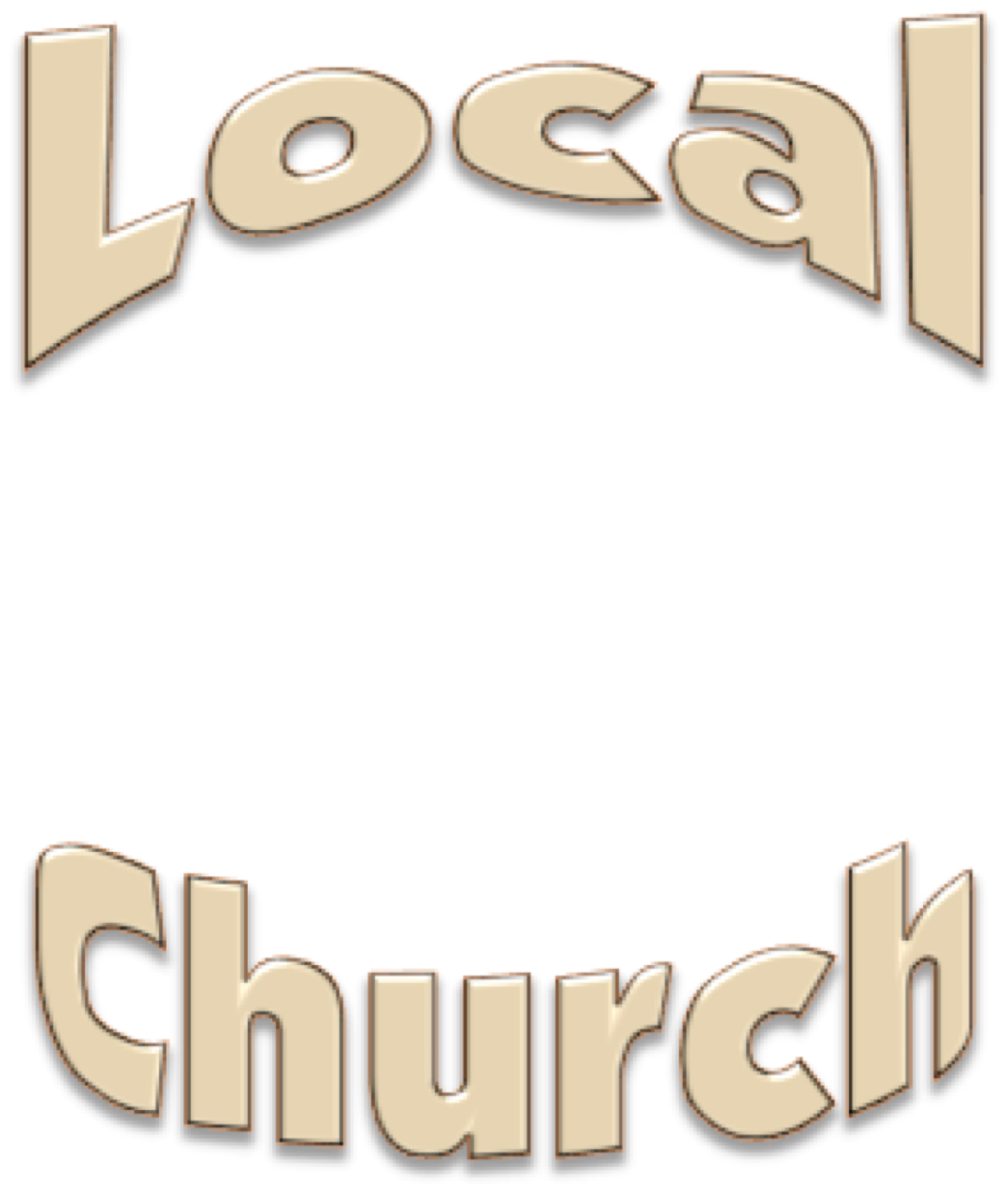 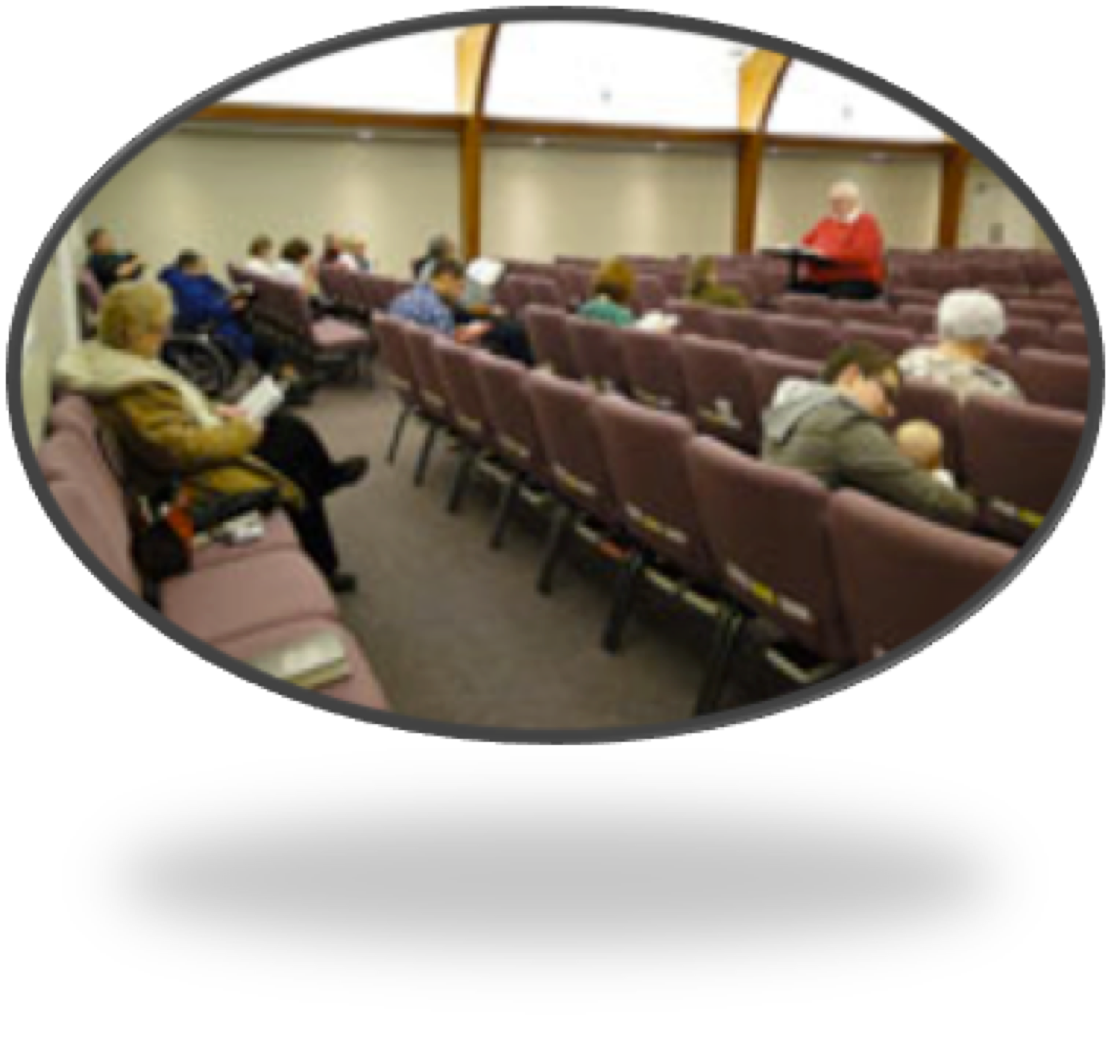 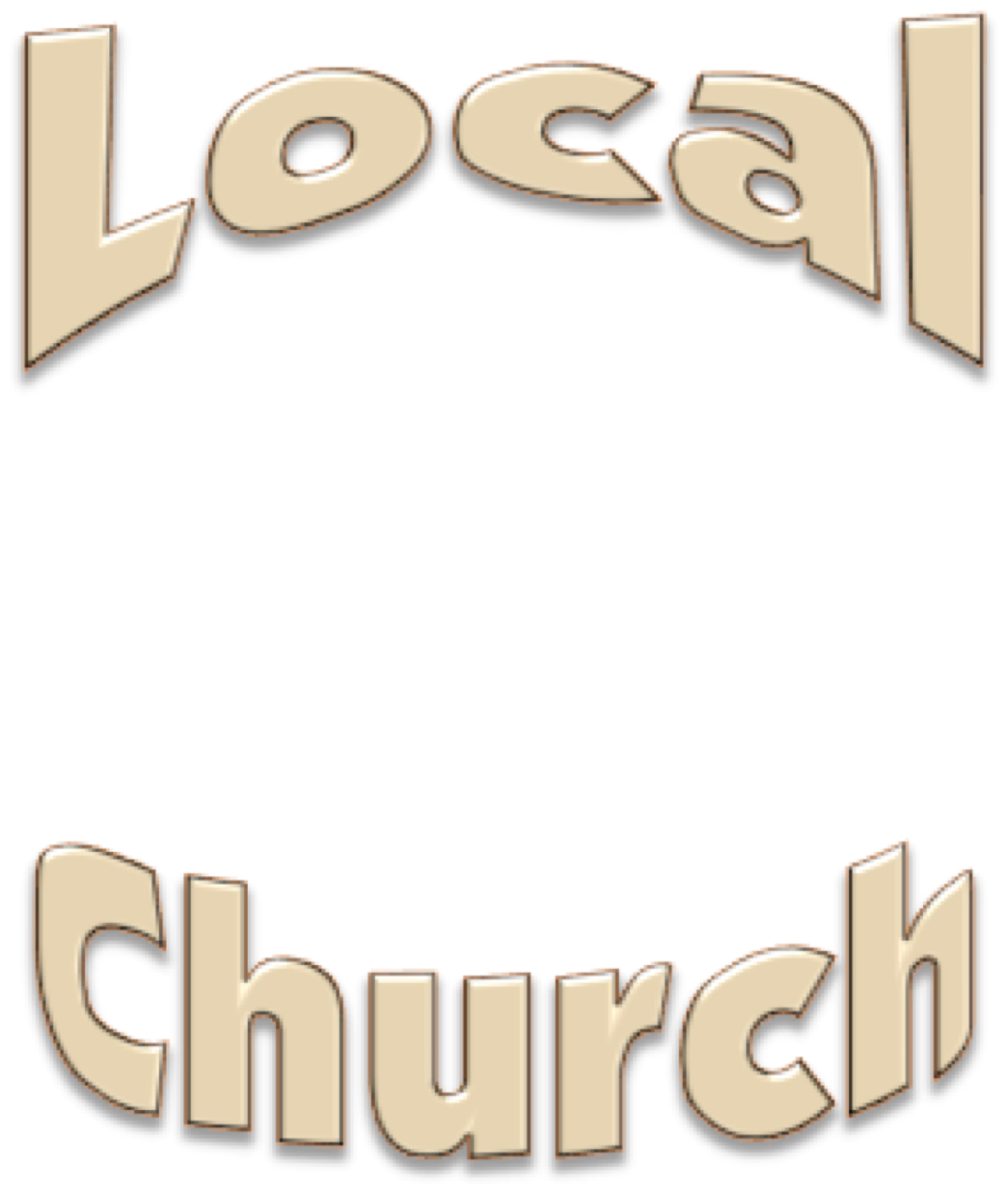 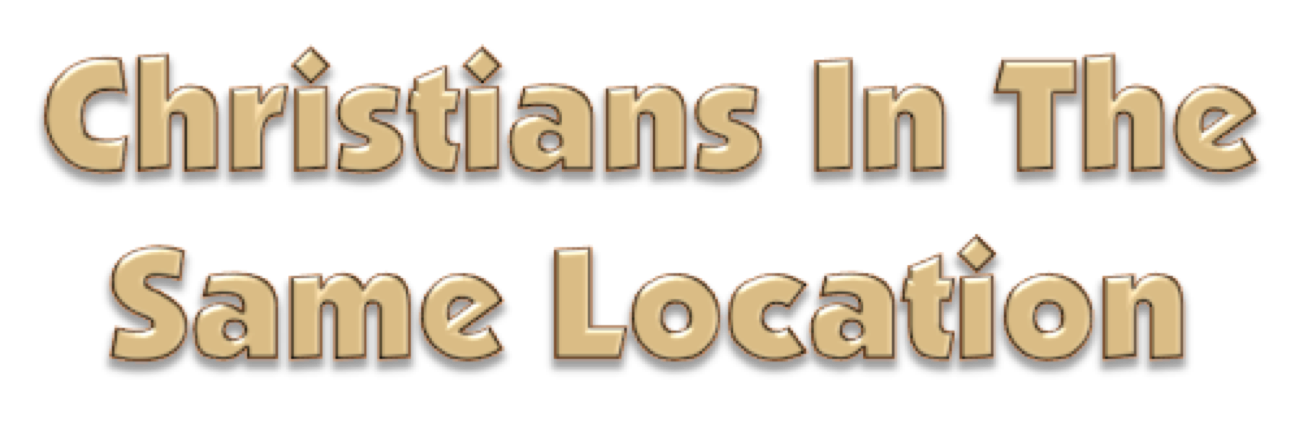 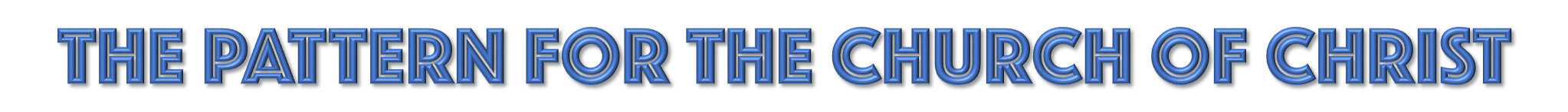 CHURCHES of CHRIST FOLLOW CHRIST — Eph 5:24
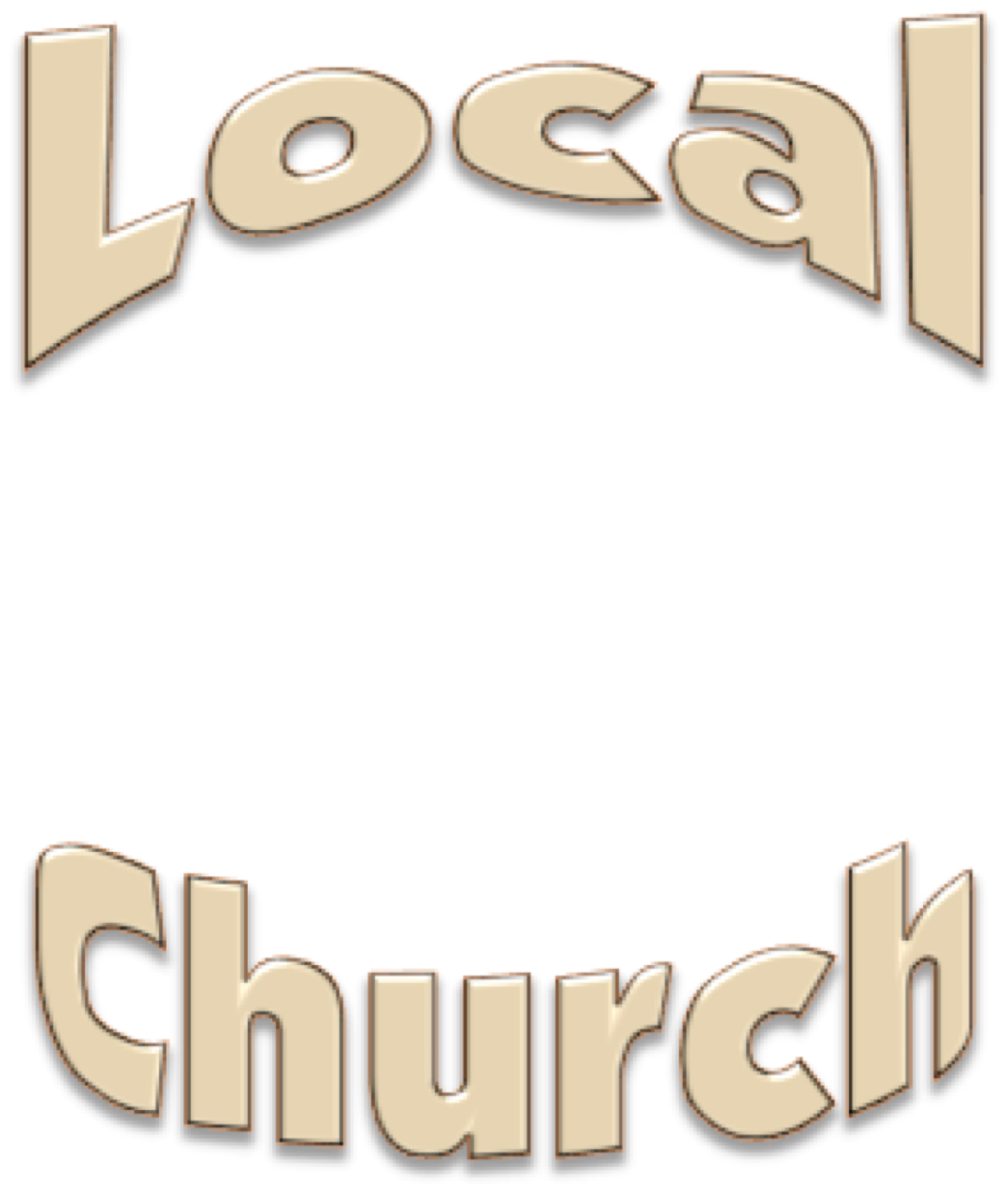 A local church that follows the New Testament pattern can be identified by those who know what the scriptures teach about the church (Heb 8:1-5; 2 Tim 1:13; 1 Cor 1:10-13)
A N.T. church - What was it called? What did it teach? How was it organized? How & when did it worship? What work was it involved in? …
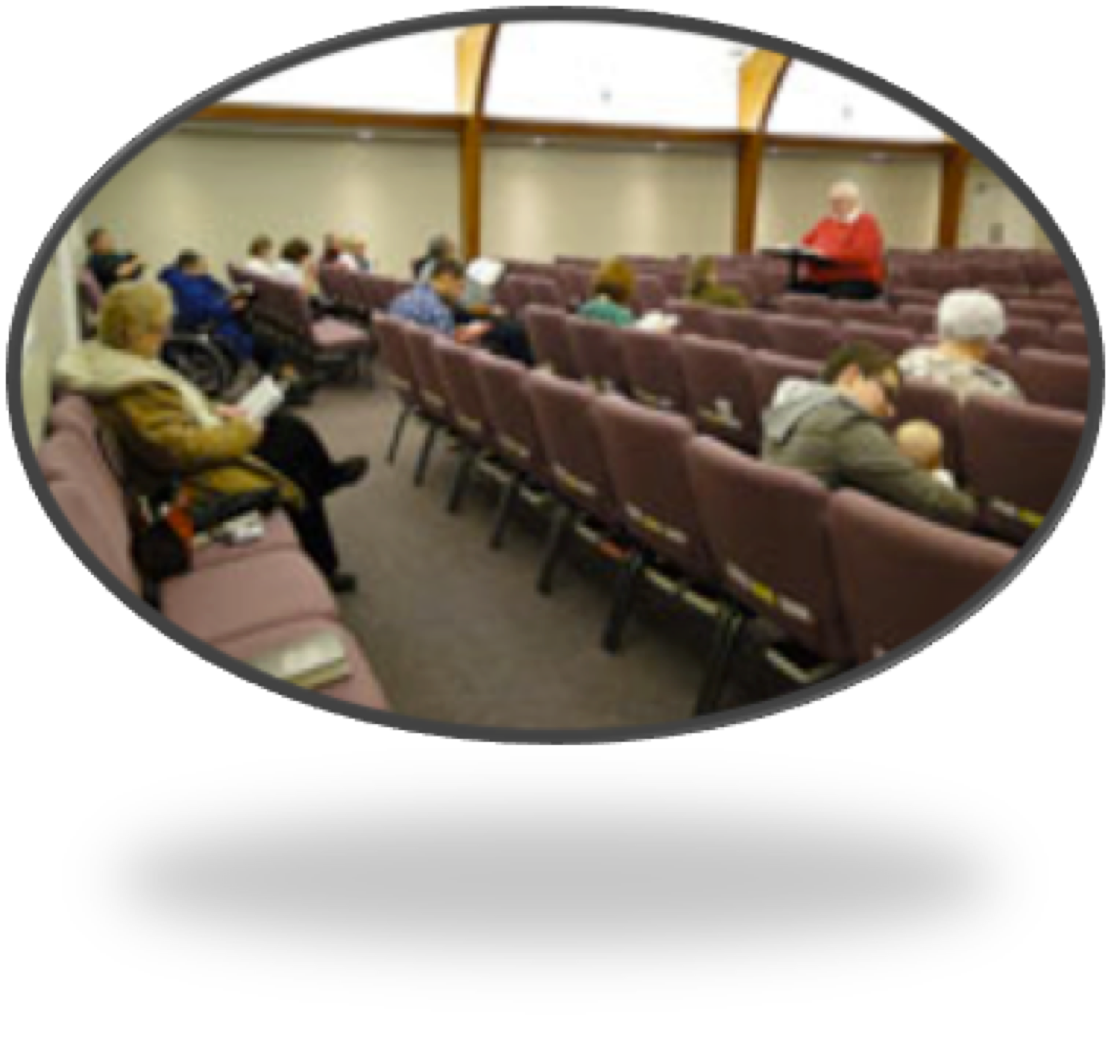 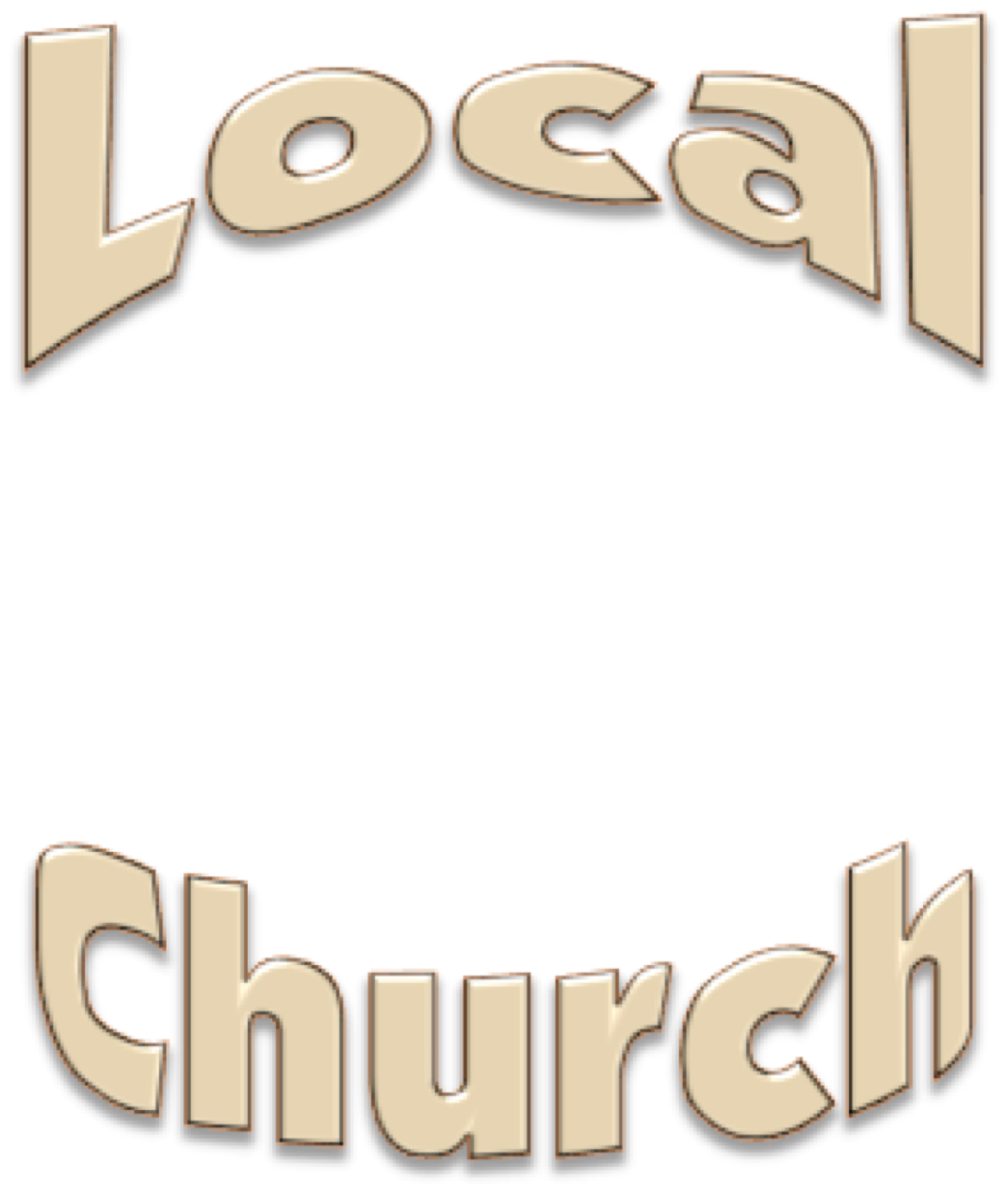 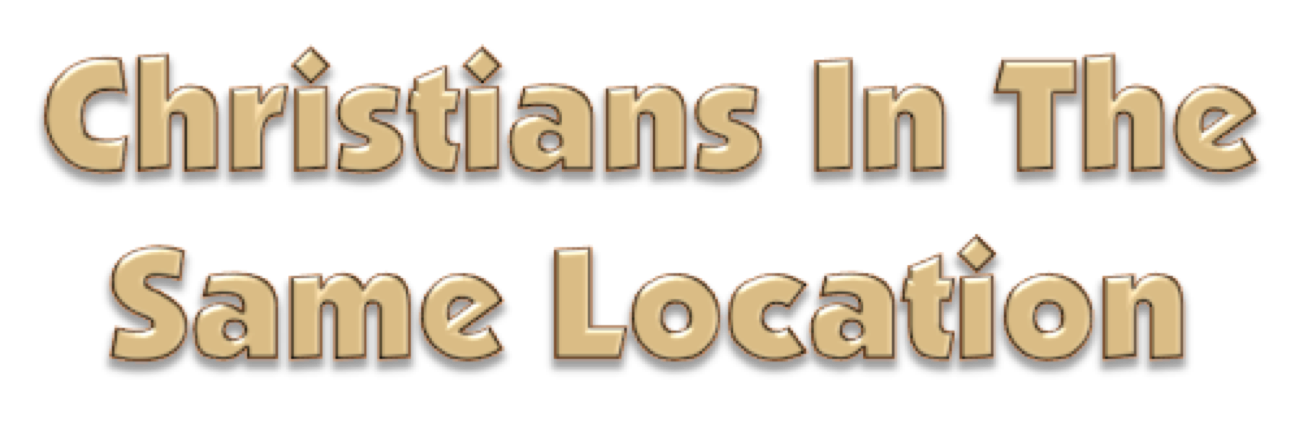 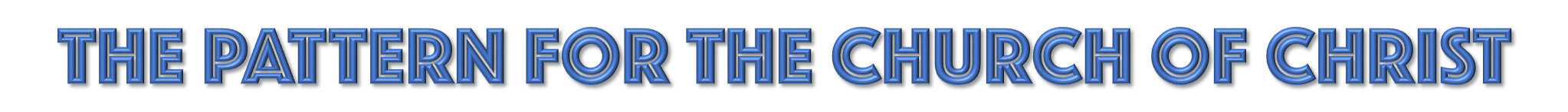 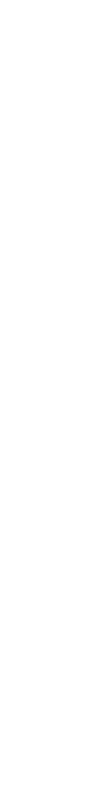 CHURCHES BELONGING TO CHRIST FOLLOW THE PATTERN
Methodist Church
Presbyterian Church
Baptist Church
Catholic Church
Apostolic Church
Lutheran Church
Episcopalian Church
Pentecostal Church
Family Church
Etc. . . . .
What IS IT CALLED?
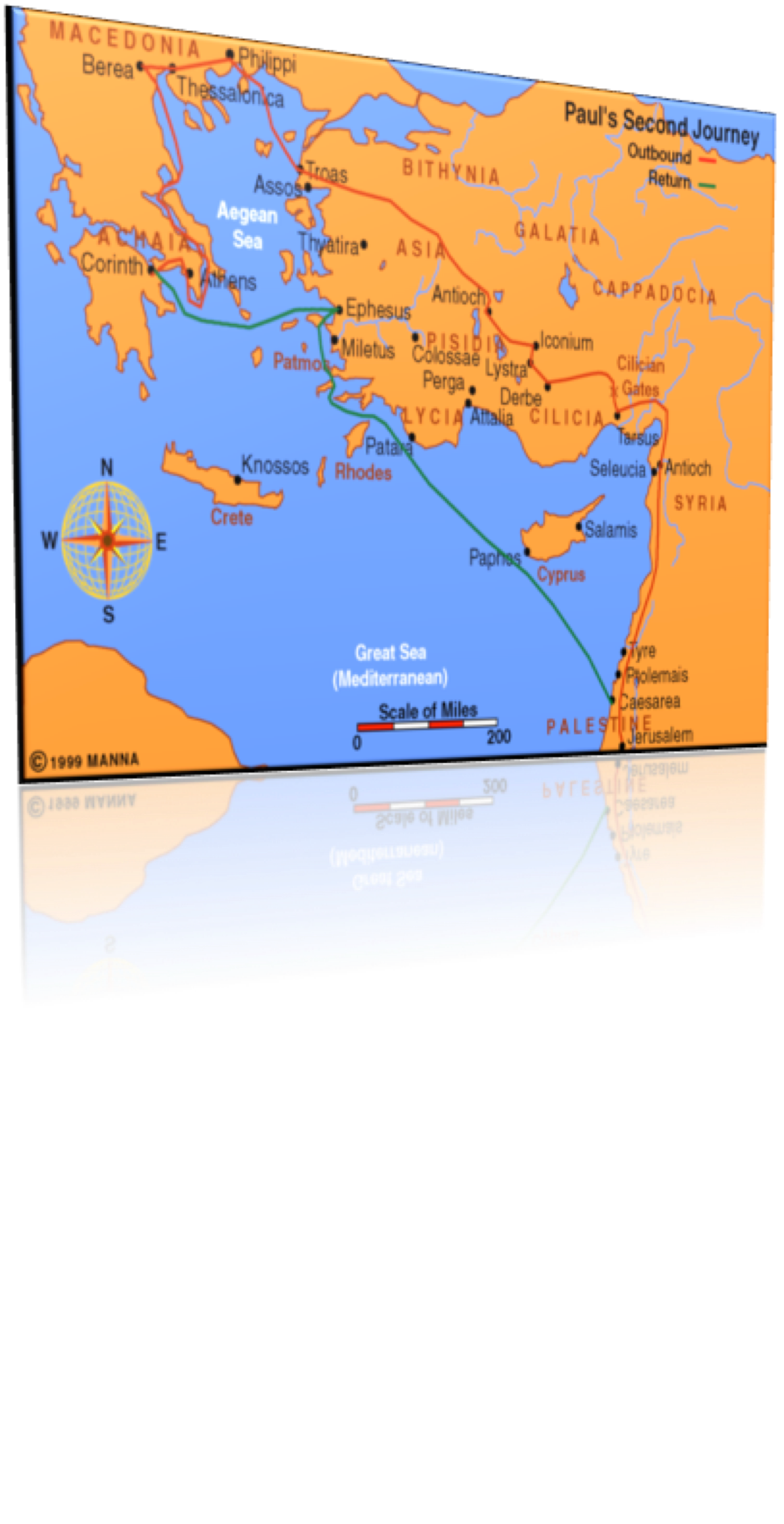 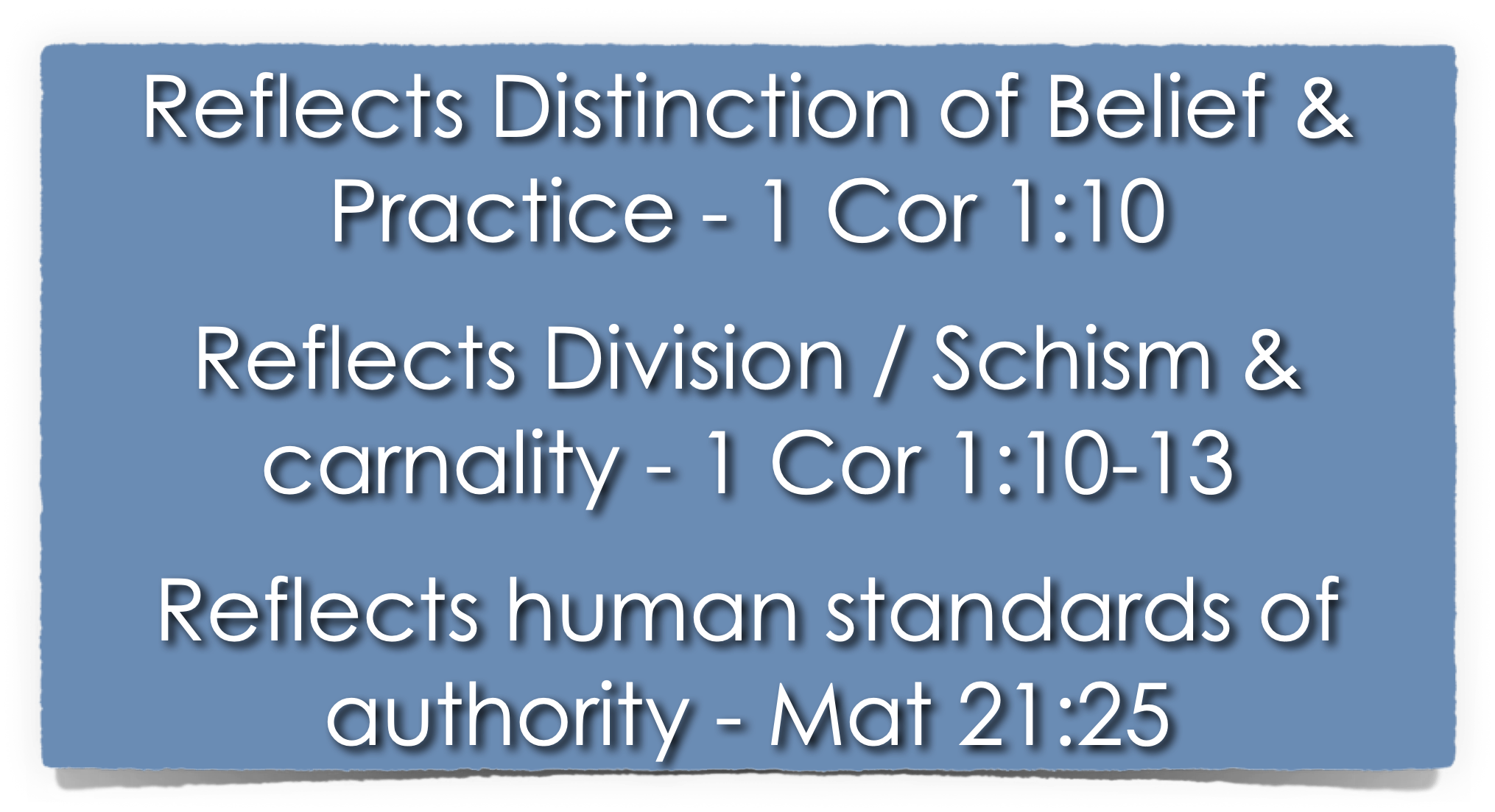 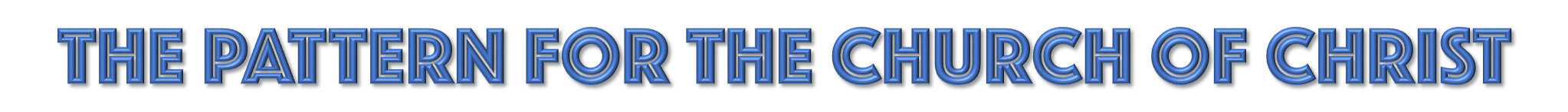 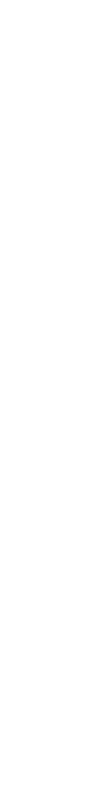 CHURCHES BELONGING TO CHRIST FOLLOW THE PATTERN
“the church of God which is at Corinth” - (1 Cor. 1:2)
“the church of the Thessalonians in God” - (1 Thess. 1:1).
“the churches of Galatia” -       (1 Cor. 16:1).
“the churches of the saints” -     (1 Cor. 14:33). 
“the churches of Christ” -     (Rom. 16:16). 
“the churches” - (Acts 8:3; 15:41, etc., etc.).
What IS IT CALLED?
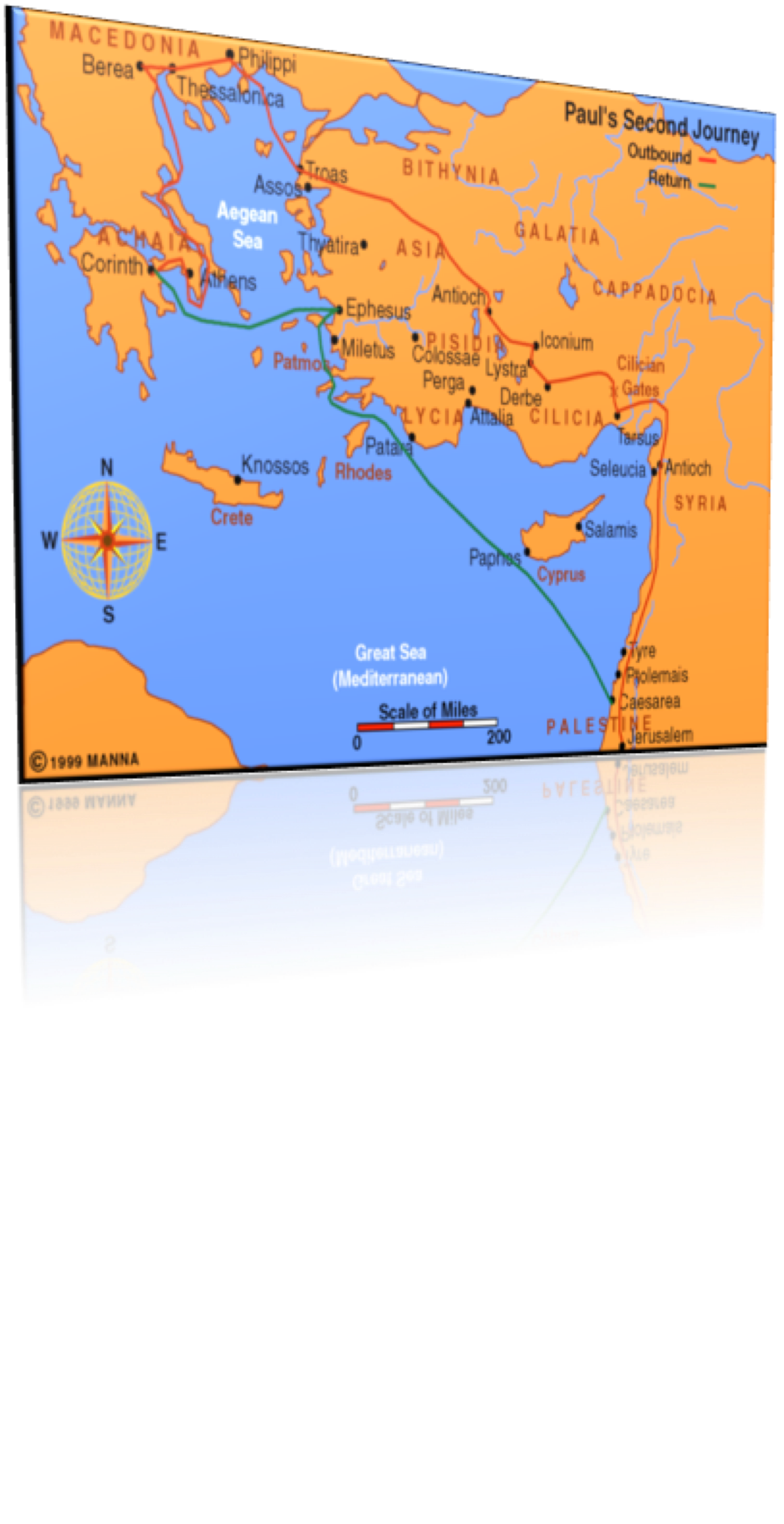 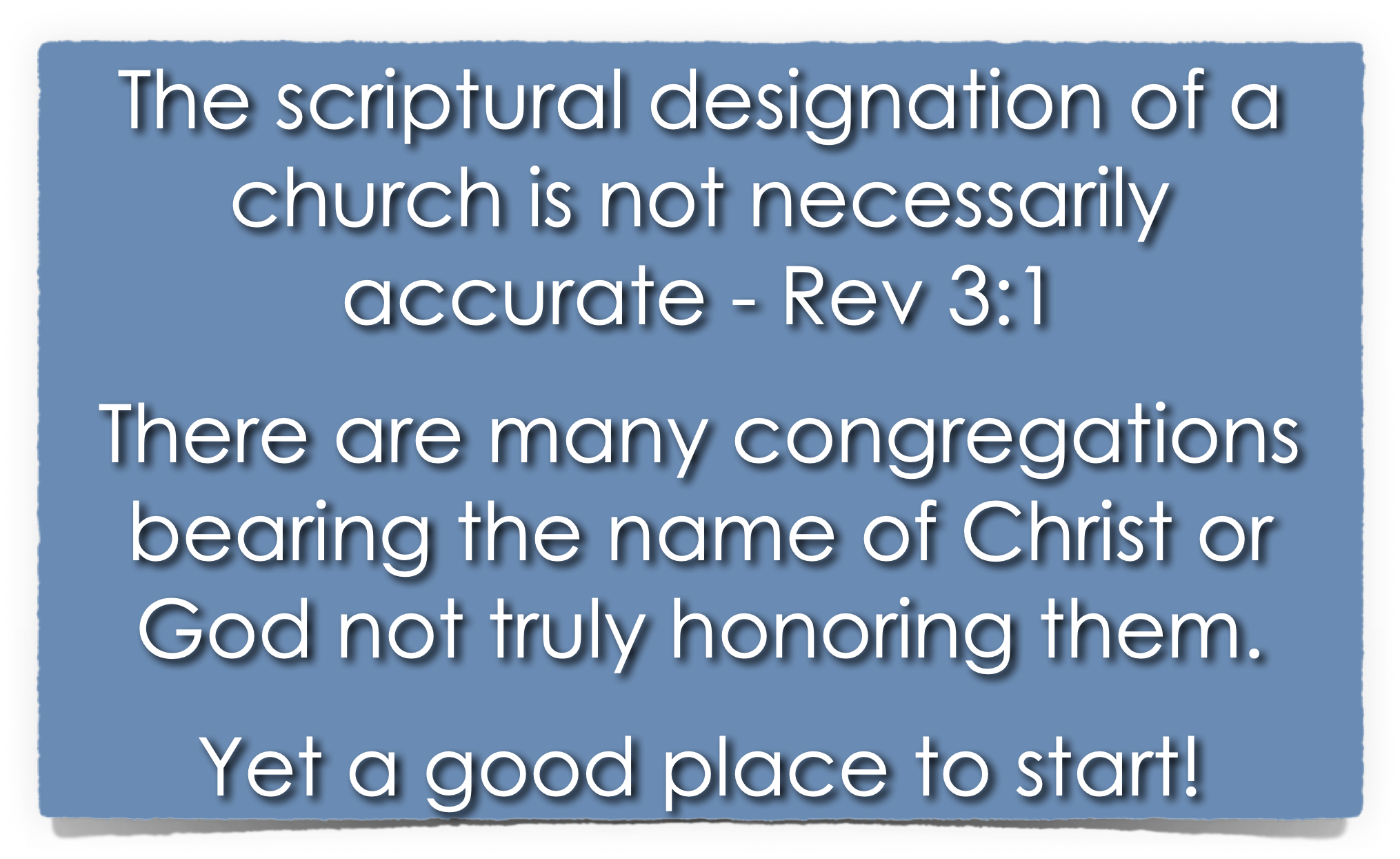 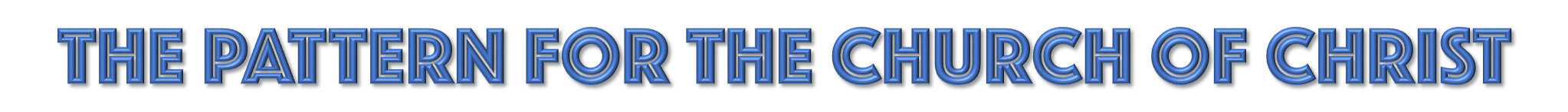 CHURCHES BELONGING TO CHRIST FOLLOW THE PATTERN
What IS IT CALLED?
Theophilus - Bob West
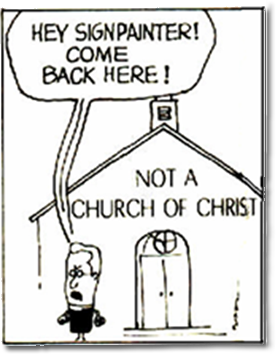 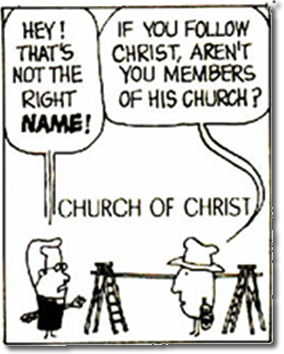 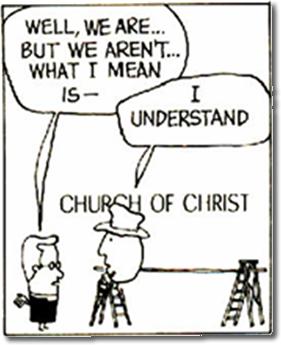 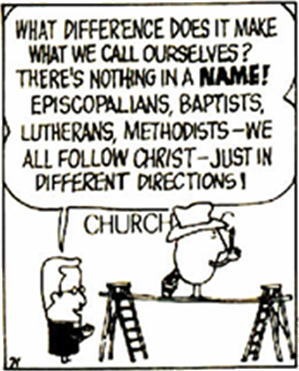 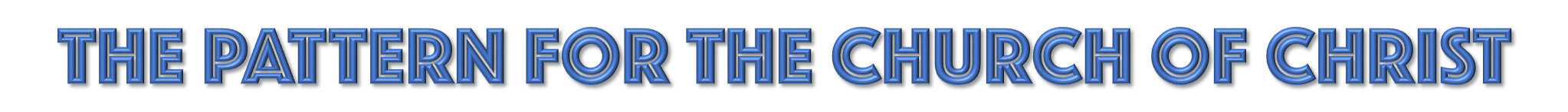 CHURCHES BELONGING TO CHRIST FOLLOW THE PATTERN
What DOES IT TEACH?
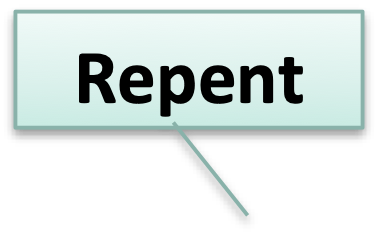 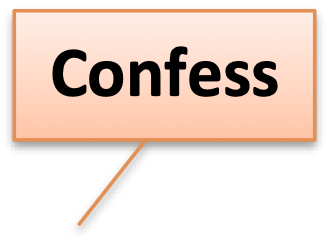 What A Person Must Do In Order To Be Saved In The Words of Inspired Men (1 Peter 4:11) 
The Alien Sinner (Rom 10:17; John 8:24; Romans 10:9,10; Luke 13:3,5; Acts 17:30; Mark 16:15,16; Acts 2:38; 10:47; 22:16; Ro 6:3-6; 1 Pet 3:21) 
The Christian (Col. 1:23; Rev 2:10; Acts 8:18-24; 1 John 1:9)
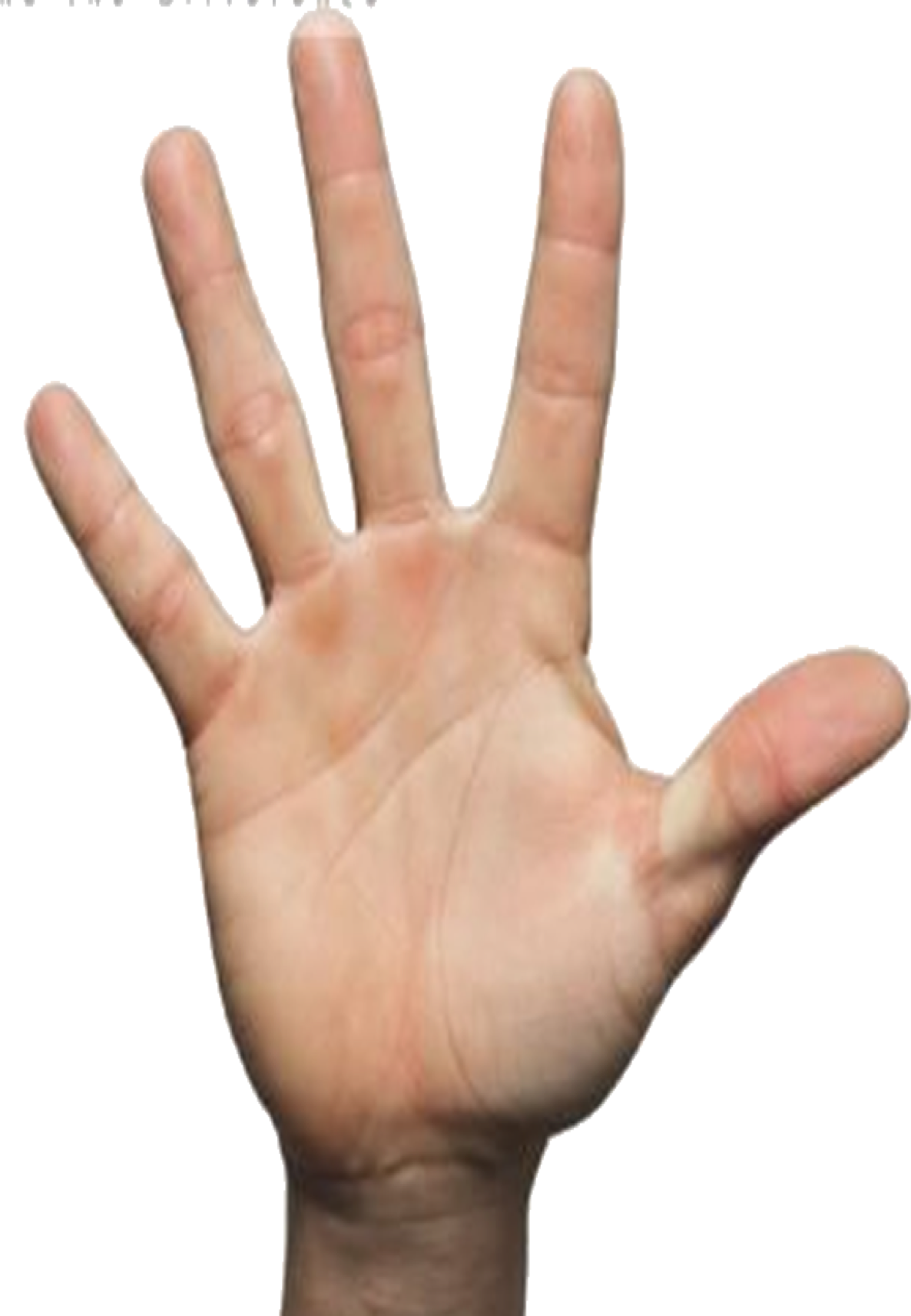 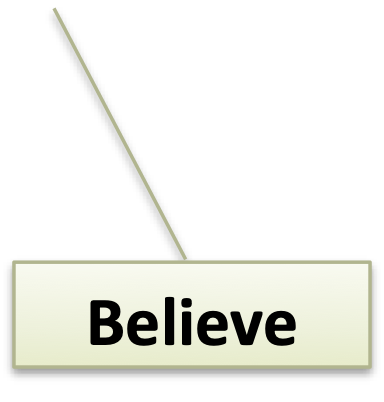 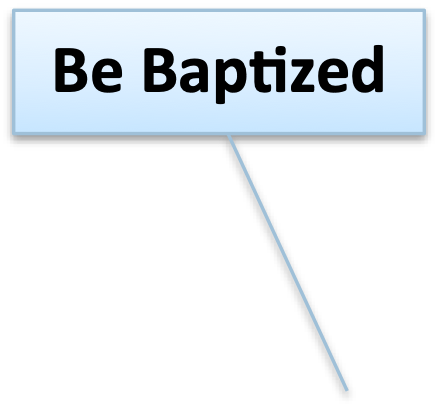 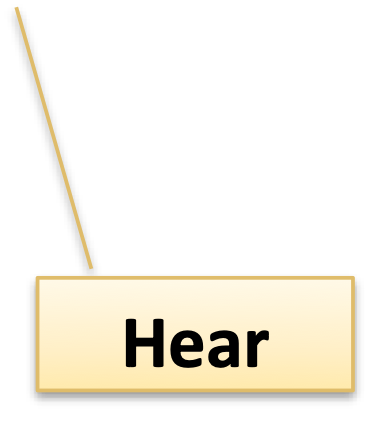 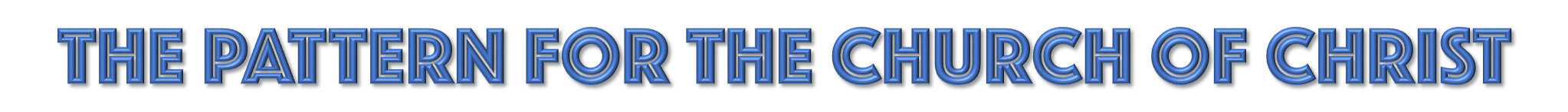 CHURCHES BELONGING TO CHRIST FOLLOW THE PATTERN
What DOES IT TEACH?
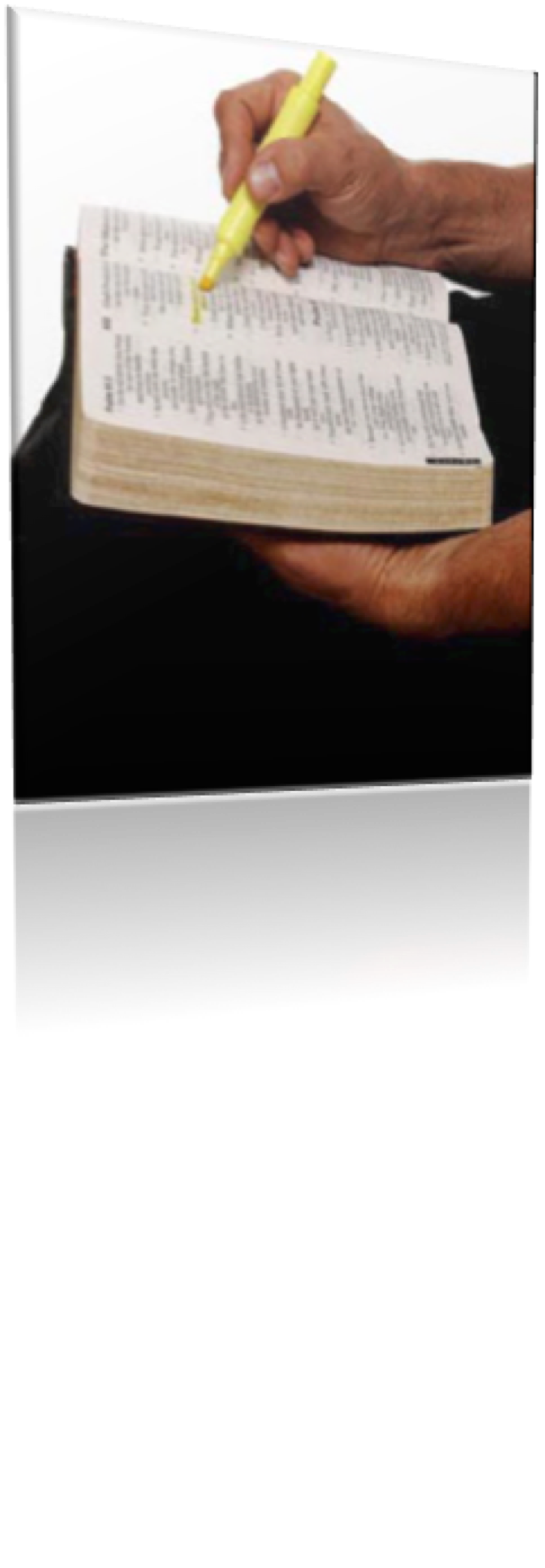 The Need To Live In Love & Purity (Mark 12:29-31; Col. 3:1-14; 2 Cor 6:14-7:1; Ephe 5:1-18; 1 Pet 1:13-18)
The Need For Positive Divine Authority For Everything Believed, Taught & Practiced (Mat 21:25; 1 Pet 4:11; Col. 3:17)
The Plea For Unity Upon What The Bible Says (1 Cor 1:10; John 17:20-22; Ephe 4:1-6)
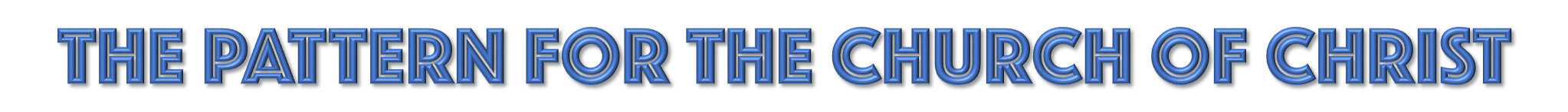 CHURCHES BELONGING TO CHRIST FOLLOW THE PATTERN
Is It Scripturally Organized?
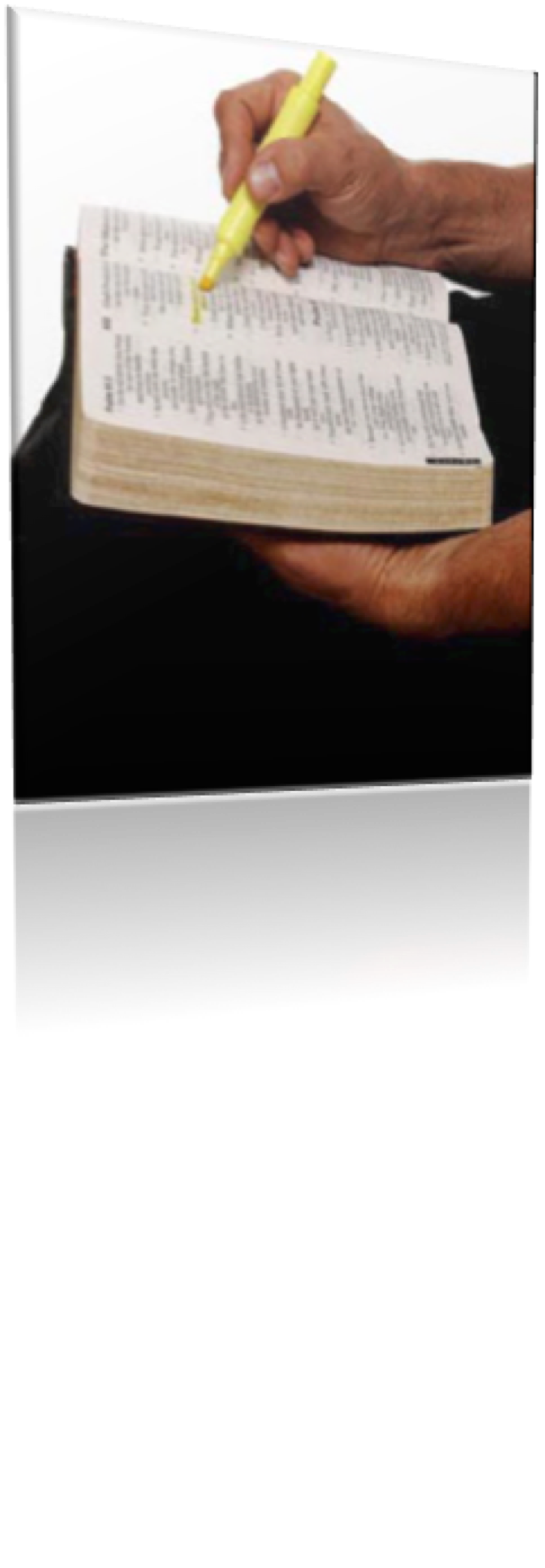 A church may be “scripturally unorganized” and still be a church of the Lord (Acts 14:27)
However - many churches are “Unscriptural” in how they are organized: 
Pyramid Government -
Earthly Headquarters –
Regional Management -
Clergy / Laity – Pastor / Flock -
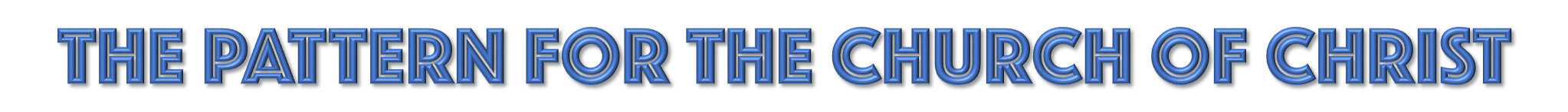 CHURCHES BELONGING TO CHRIST FOLLOW THE PATTERN
Is It Scripturally Organized?
Apostles, 
Prophets, 
Evangelists, 
Pastors 
Teachers,
Part of the structure through their writings 
Ephesians 2:20
Ephesians 4:11 (NKJV) 
11 And He Himself gave some to be apostles, some prophets, some evangelists, and some pastors and teachers,
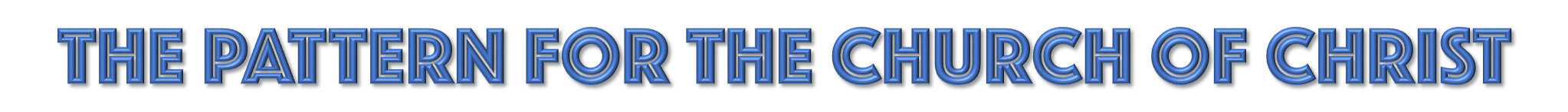 CHURCHES BELONGING TO CHRIST FOLLOW THE PATTERN
Is It Scripturally Organized?
Philippians 1:1 (NKJV) 
Paul and Timothy, bondservants of Jesus Christ, To all the saints in Christ Jesus who are in Philippi, with the bishops and deacons:
Elders / Pastors / Bishops   (Acts 14:23; 20:17,28; 1 Pet. 5:1-5; 1 Tim 3:1-7; Titus 1:5-9)
Deacons (Phili 1:1; 1 Tim 3:8-13)
Saints (Phili 1:1; 1 Cor 1:2;          2 Cor. 1:1; Eph 1:1; Col 1:1)
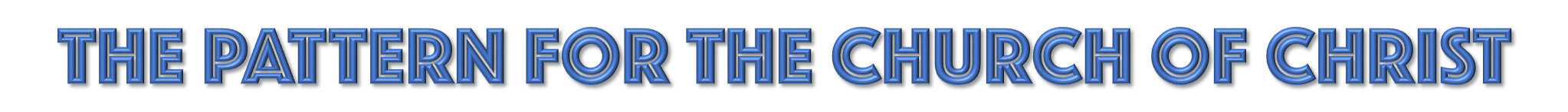 Elders
Elders
Elders
Elders
CHURCHES BELONGING TO CHRIST FOLLOW THE PATTERN
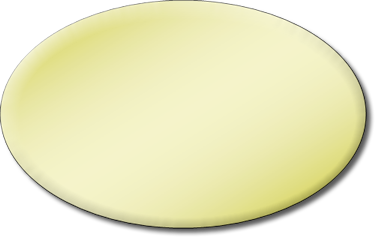 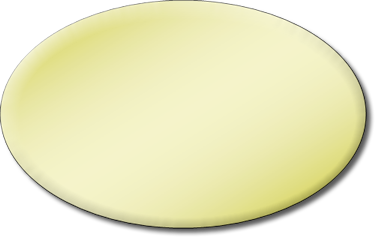 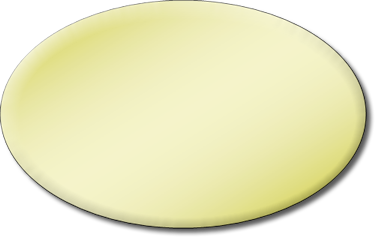 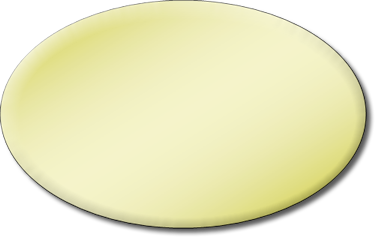 Kyorori Kenya
Little Rock
65 Conway
Bryant
Is It Scripturally Organized?
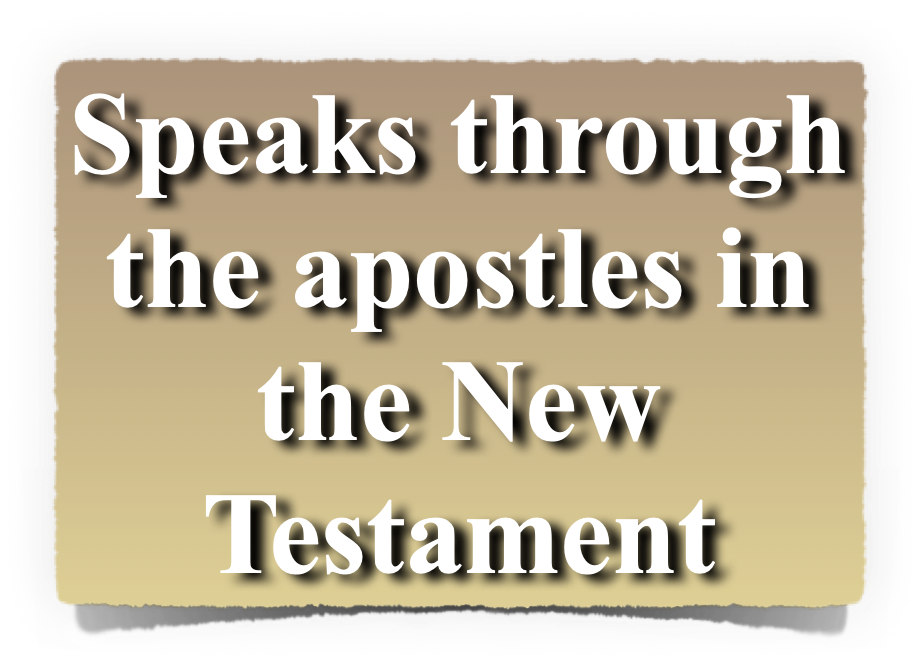 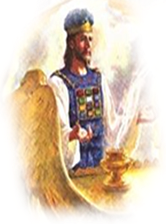 Local church autonomy
Pastors (bishops; elders), over each local church (1 Pet 5:1,2; Acts 14:23; Tit 1:5)
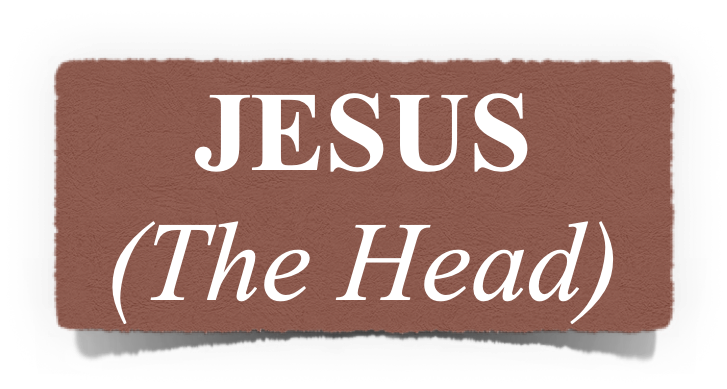 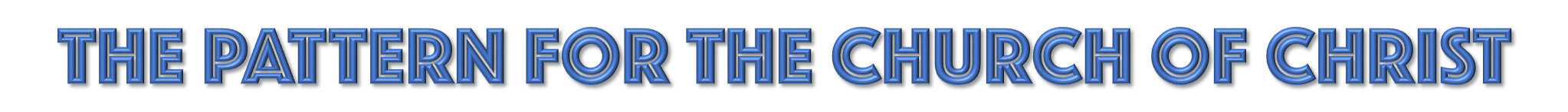 CHURCHES BELONGING TO CHRIST FOLLOW THE PATTERN
Is It Scriptural In How It Worships?
Studying God’s Word (Acts 20:7; Col 4:16; 1 Cor. 14)
Singing (Eph 5:19; Col. 3:16)
Praying (Acts 4:23-31; Eph 6:18)
Giving (First day of the week) (1 Cor 16:1,2)
Observing The Lord’s Supper (First day of the week) (Acts 20:7; 1 Cor 11:23-26)
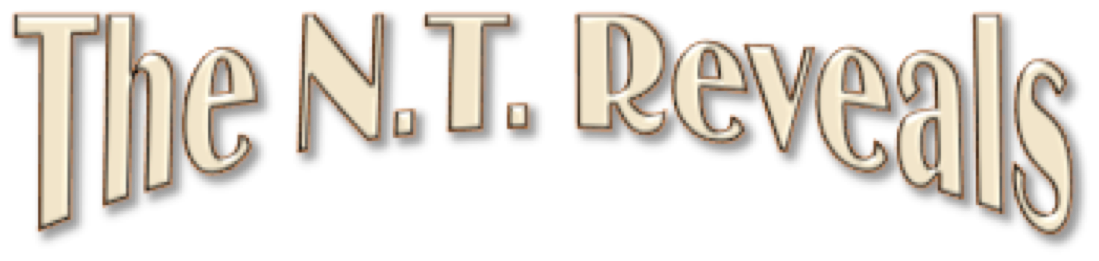 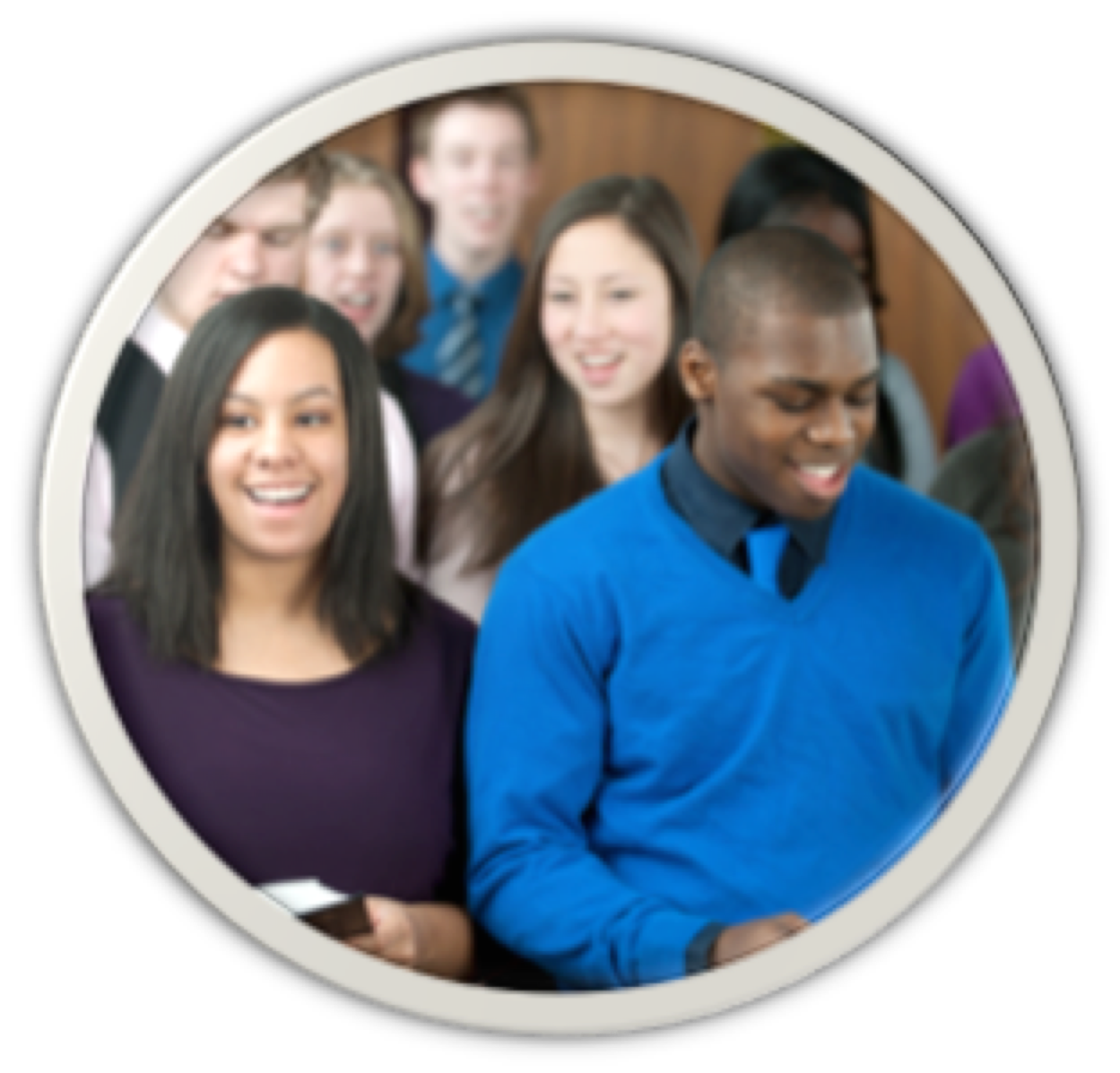 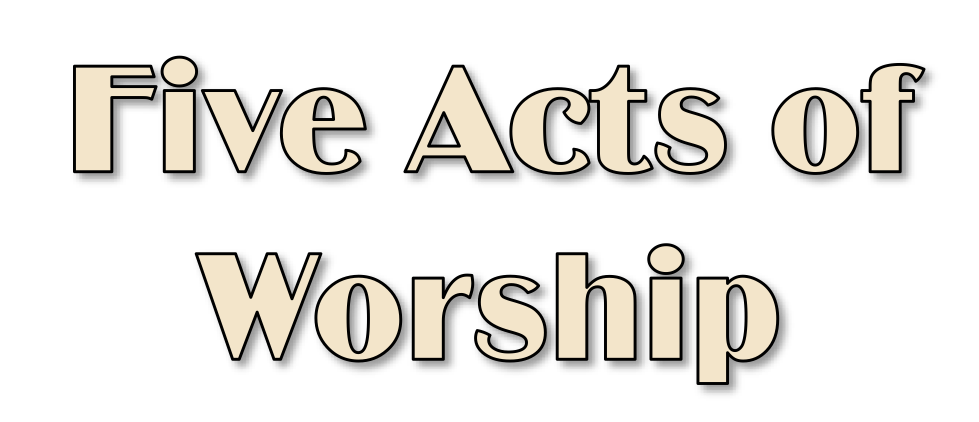 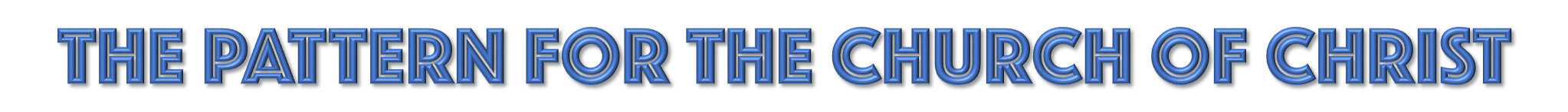 CHURCHES BELONGING TO CHRIST FOLLOW THE PATTERN
Is It Scriptural In Its Work?
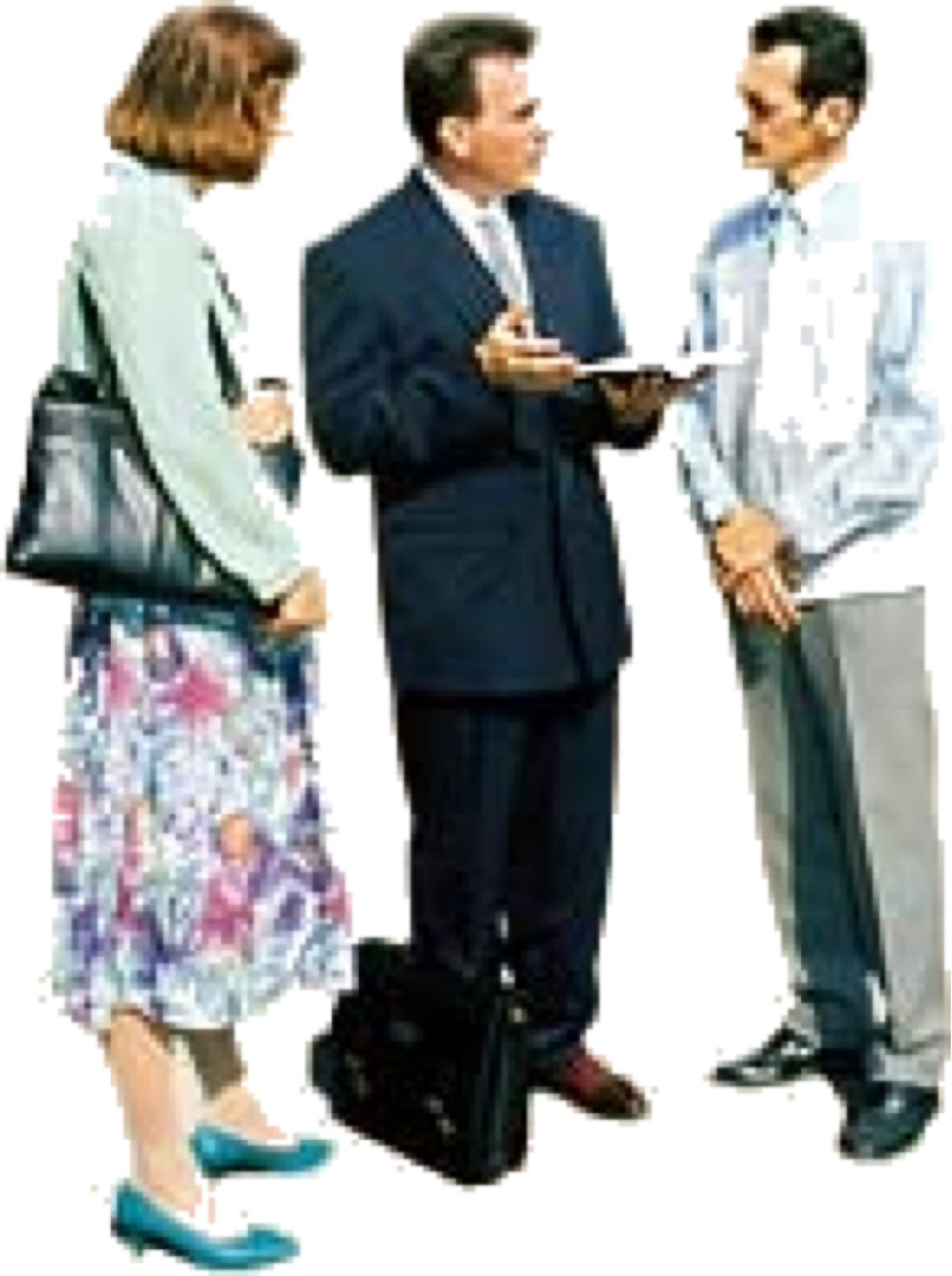 Edification of the church (Eph 4:11-16)
Benevolence to needy saints (Ro 15:25-26)
Evangelism (Acts 13:1-3) 
Nothing else (Col. 3:17)
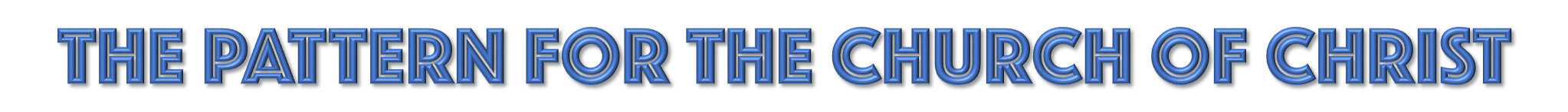 CHURCHES BELONGING TO CHRIST FOLLOW THE PATTERN
Is It Scriptural In Its Work?
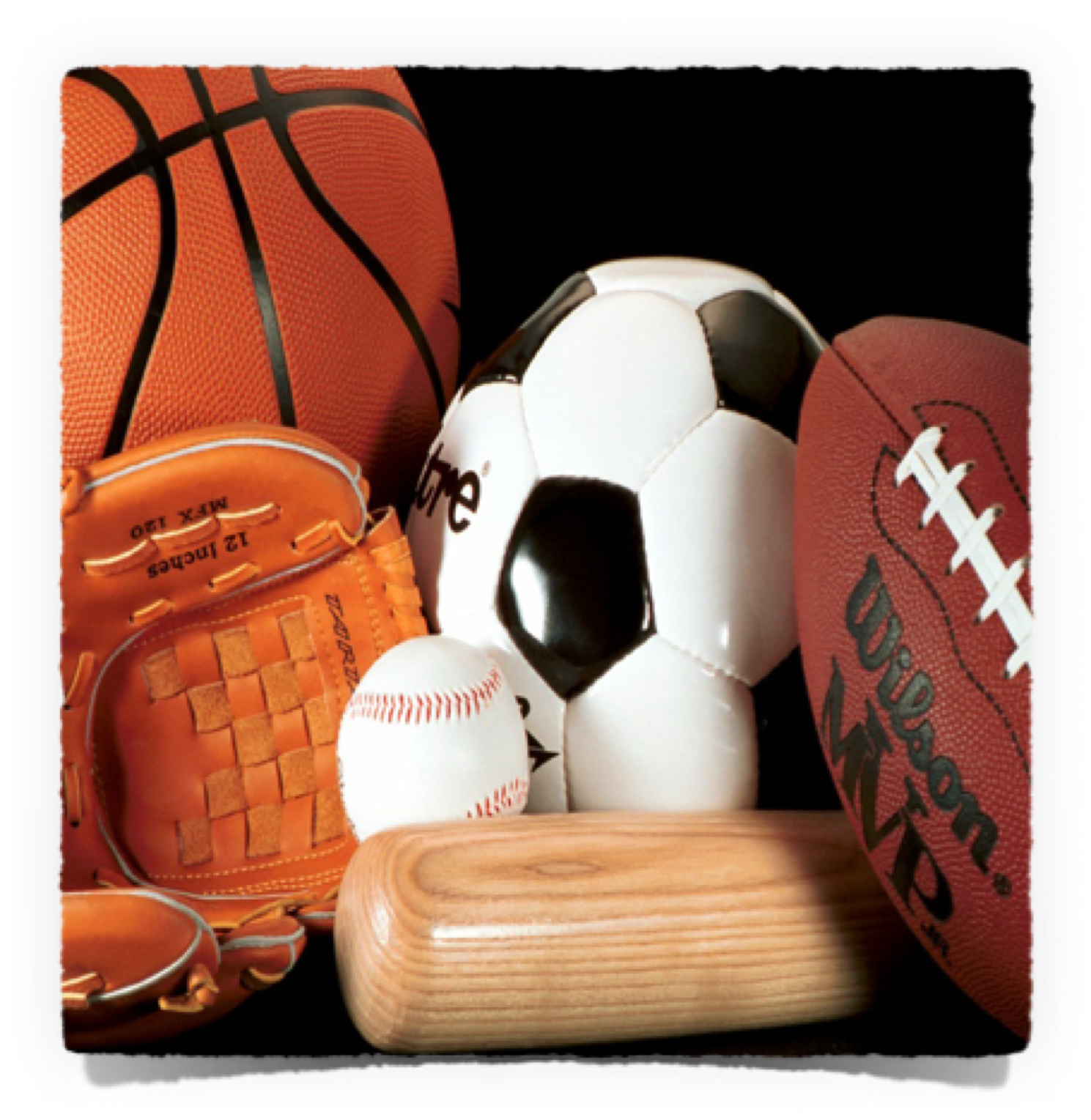 Many churches engage in things that can’t be found in the NT 
Secular Education
Politics
Entertainment 
Recreation (Family Life Centers)
Social / community Services
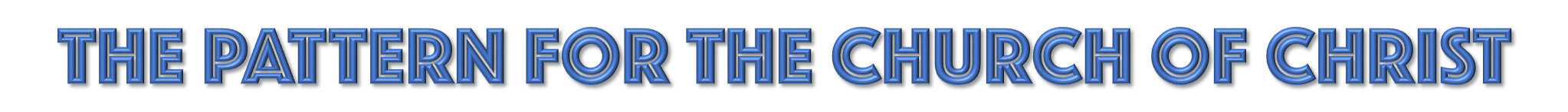 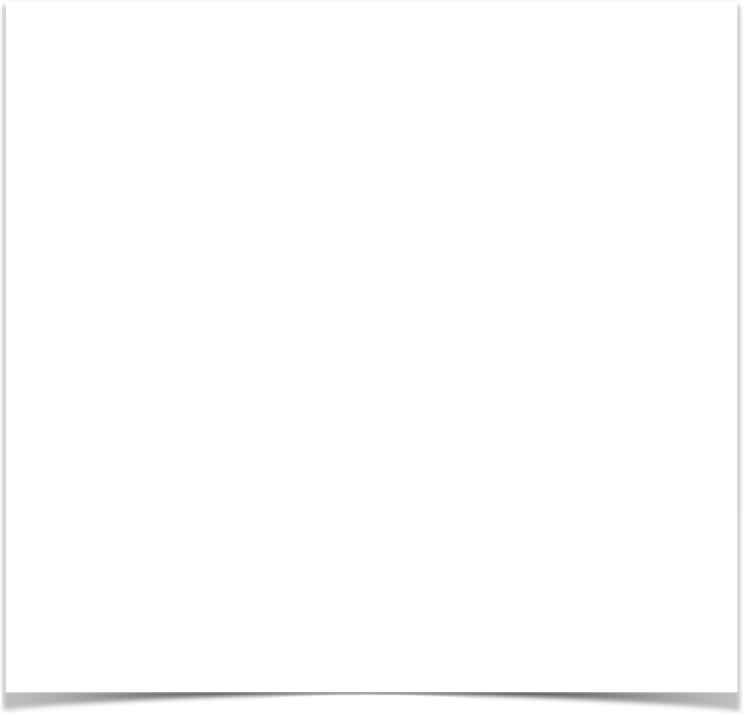 When GOD’S PATTERN for His church is followed, the result will always be what GOD intends for it to be!
Luke 8:11;  2 Timothy 1:13; Hebrews 8:3–6
“See that you make all things according to the pattern …” (Hebrews 8:5)
We will embrace scriptural, God honoring descriptions! 
We will teach and defend the teachings of Jesus! (Jude 3)
We will seek to be organized as the NT instructs! (Phili. 1:1)
We will worship in spirit & truth (John 4:23,24)
We will practice only what we can find in the NT! (Col. 3:17)
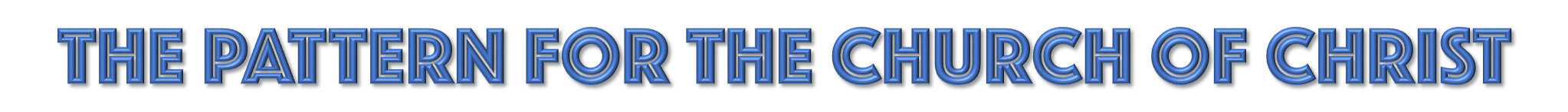 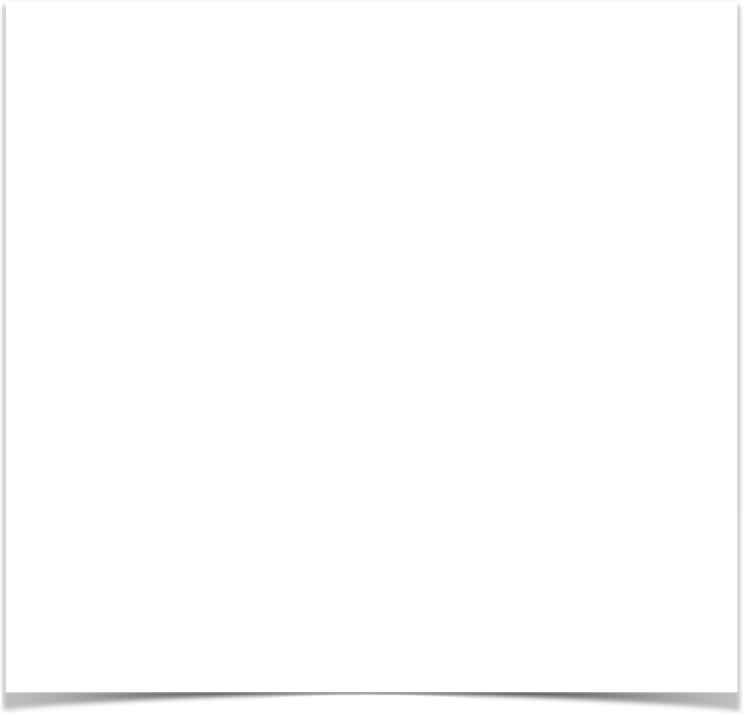 When GOD’S PATTERN for His church is followed, the result will always be what GOD intends for it to be!
Luke 8:11;  2 Timothy 1:13; Hebrews 8:3–6
“See that you make all things according to the pattern …” (Hebrews 8:5)
Our plea is for a complete return to the pattern revealed in the New Testament:
Book Chapter & Verse - Everything the scriptures teach - Nothing the scriptures do not authorize
Call Bible things by Bible names
Do Bible things in Bible ways
Back to the Bible
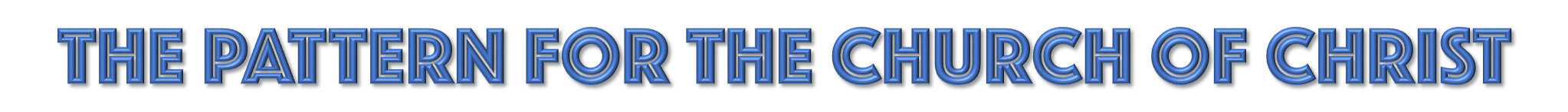 CHURCHES BELONGING TO CHRIST FOLLOW THE PATTERN
HAS THE LORD ADDED YOU TO HIS CHURCH?
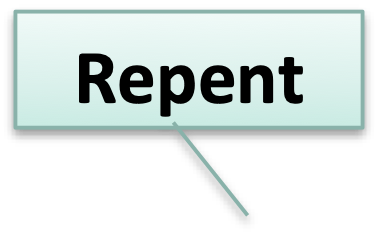 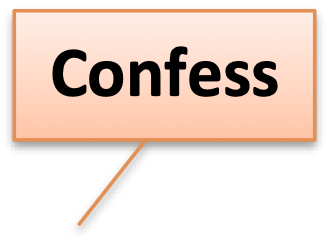 Have you heard? (Rom 10:17)
Have you believed? (John 8:24)
Have you confessed? (Rom 10:9,10)
Have you repented? (Luke 13:3,5; Acts 17:30) 
Have you been baptized in the name of Jesus for the remission of your sins? (Mark 16:15,16; Acts 2:38; 10:47,48)
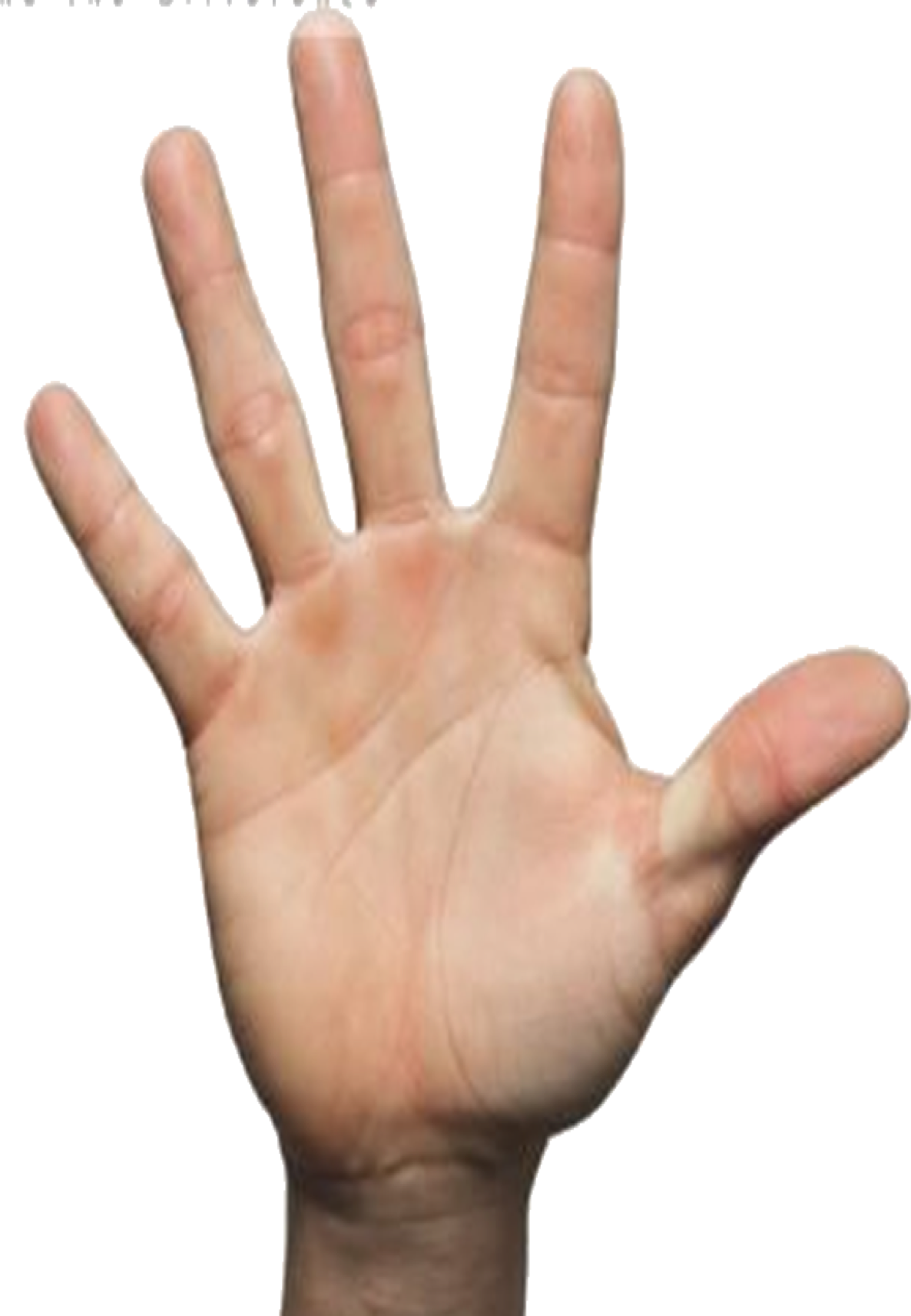 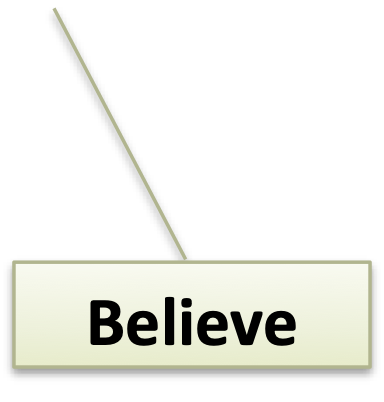 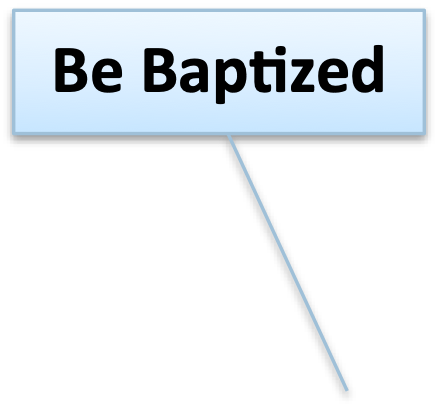 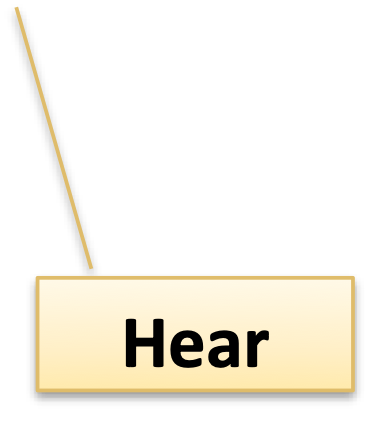 TODAY’S LESSON
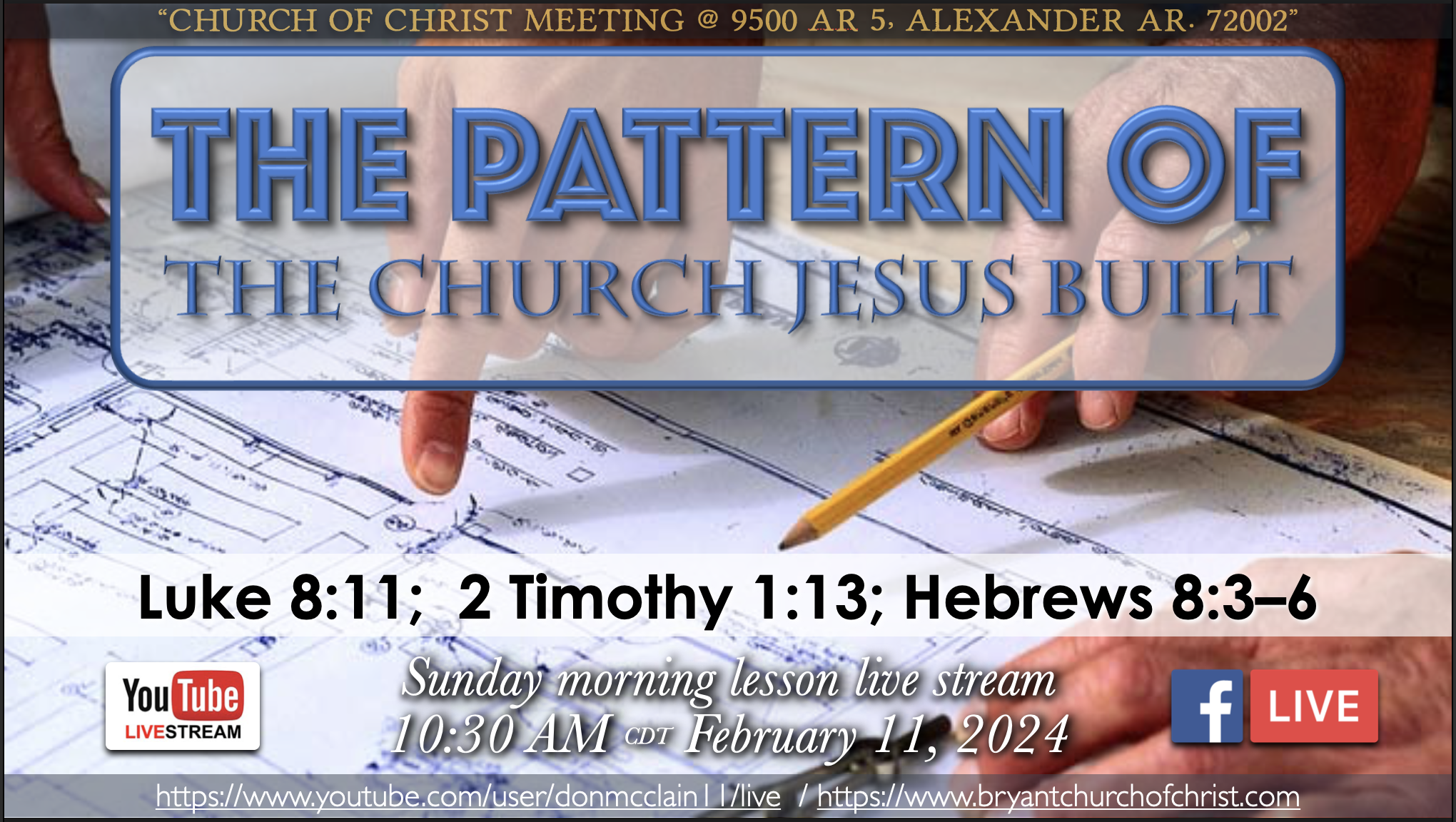 594
368
390
213
330
362